DÍPTEROS ECTOPARÁSITOS HEMATÓFAGOS: 
¿RESERVORIOS POTENCIALES DEL VIRUS DENGUE?
J. Álvaro Aguilar Setién
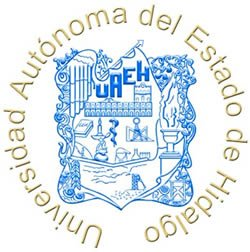 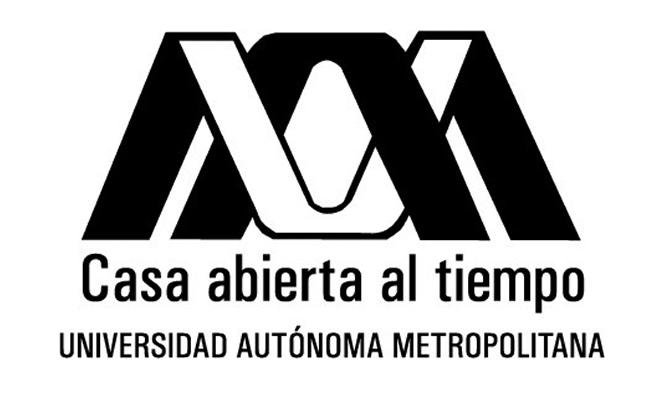 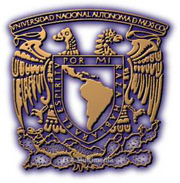 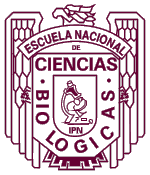 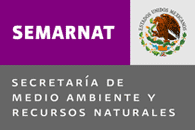 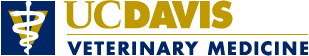 Ciclos de Transmisión del VD
Enzóotico silvestre
Urbano-endémico-epidémico
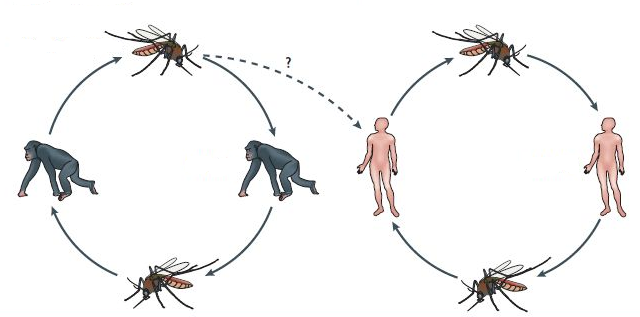 Whitehead SS  et al., 2007
SIGLO XXI , SE DESCUBRE LA IMPORTANCIA DE LOS QUIRÓPTEROS COMO RESERVORIOS DE ENFERMEDADES EMERGENTES
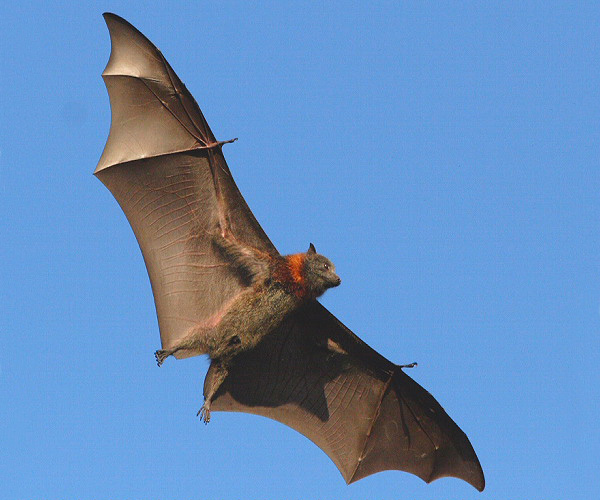 Virus Nipah 
Virus Hendra 
Ebola 

SARS
MERS
Mononegavirales  que producen fiebres hemorrágicas
Coronavirus que producen neumonías
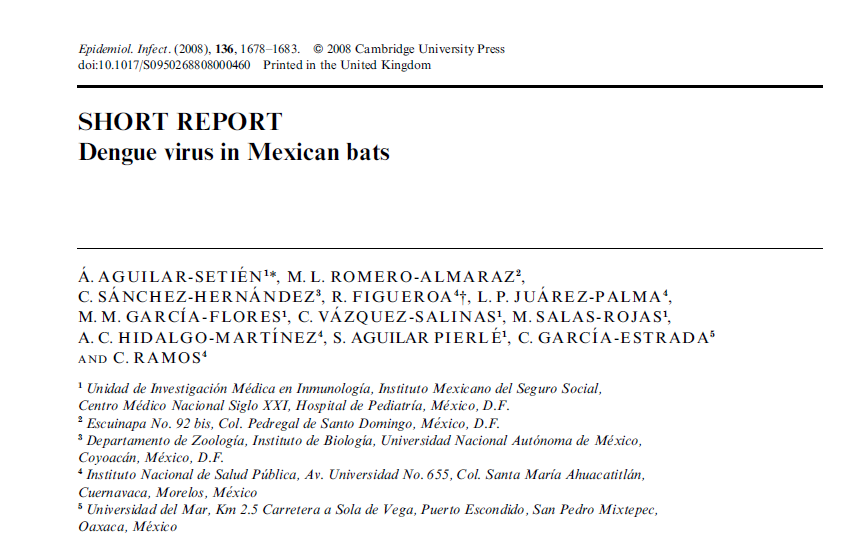 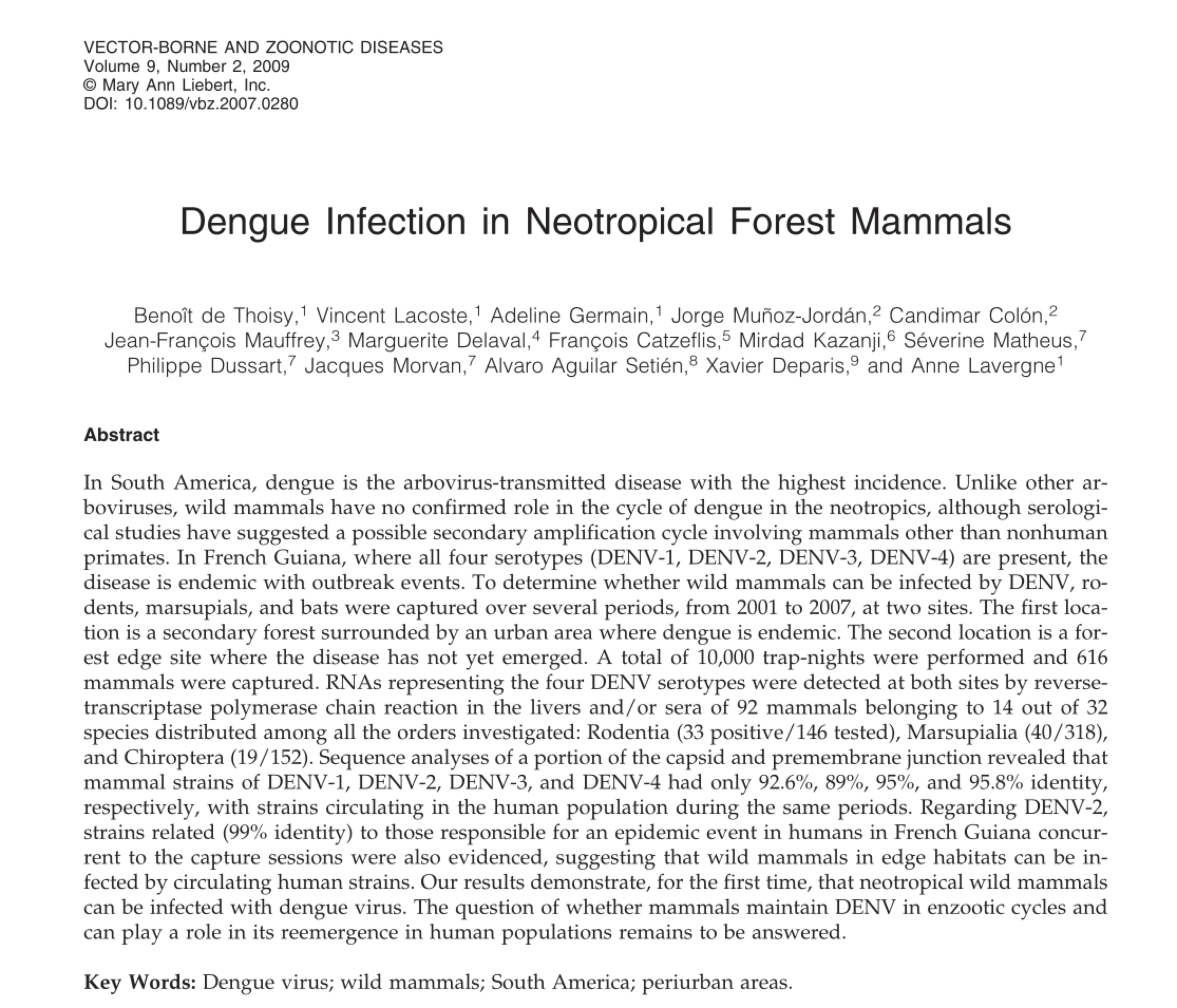 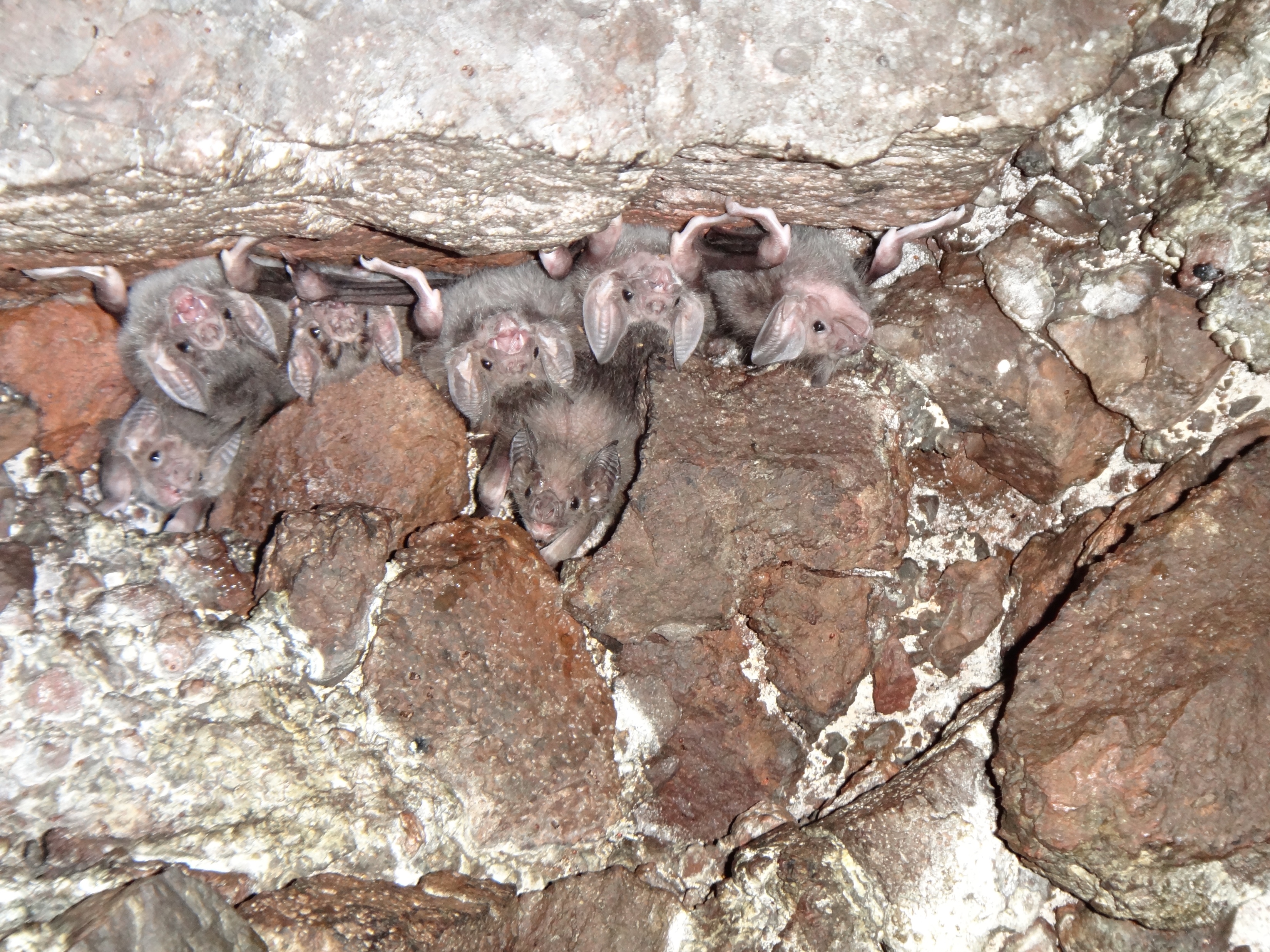 Foto: Obregón-Morales
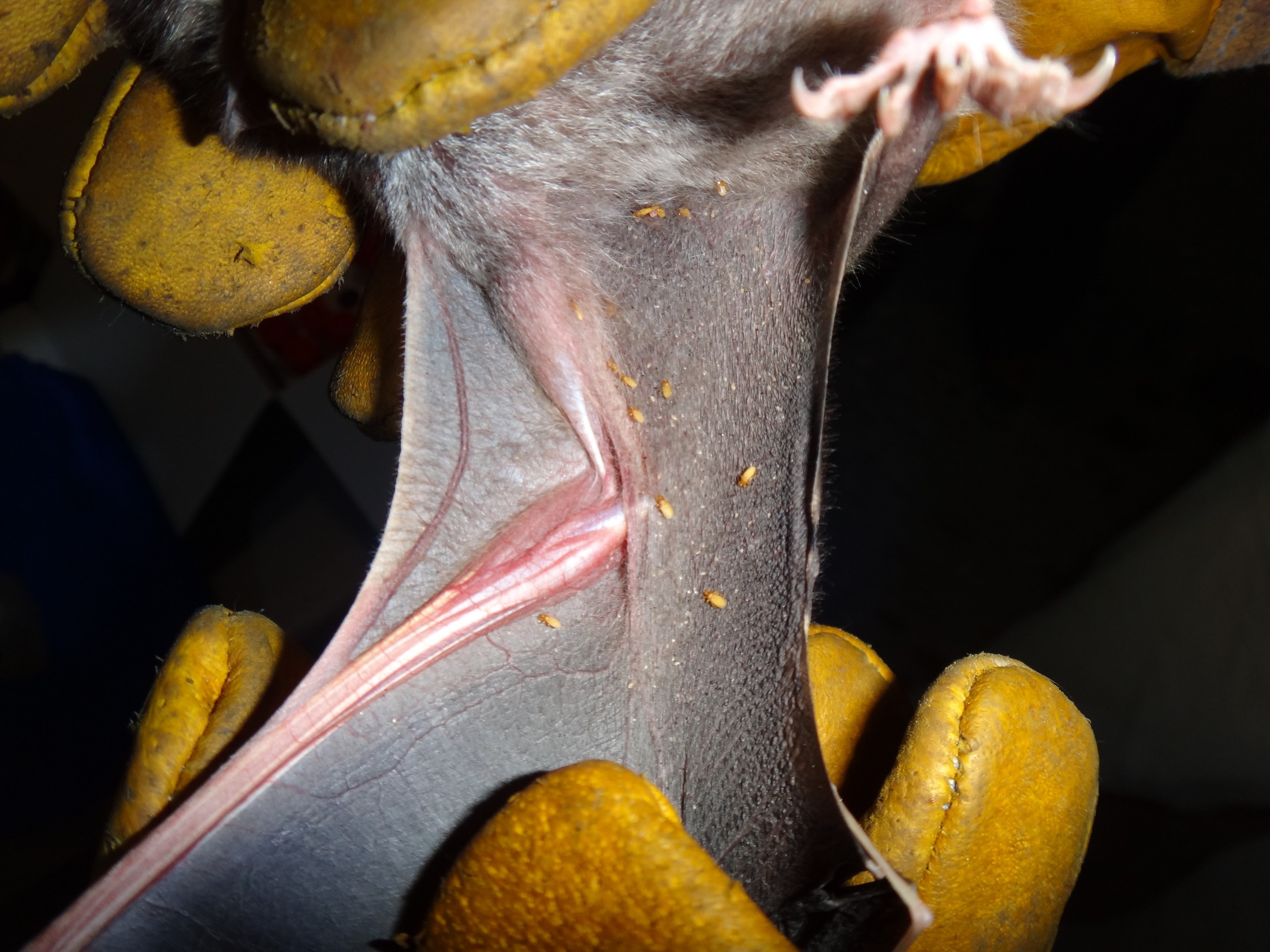 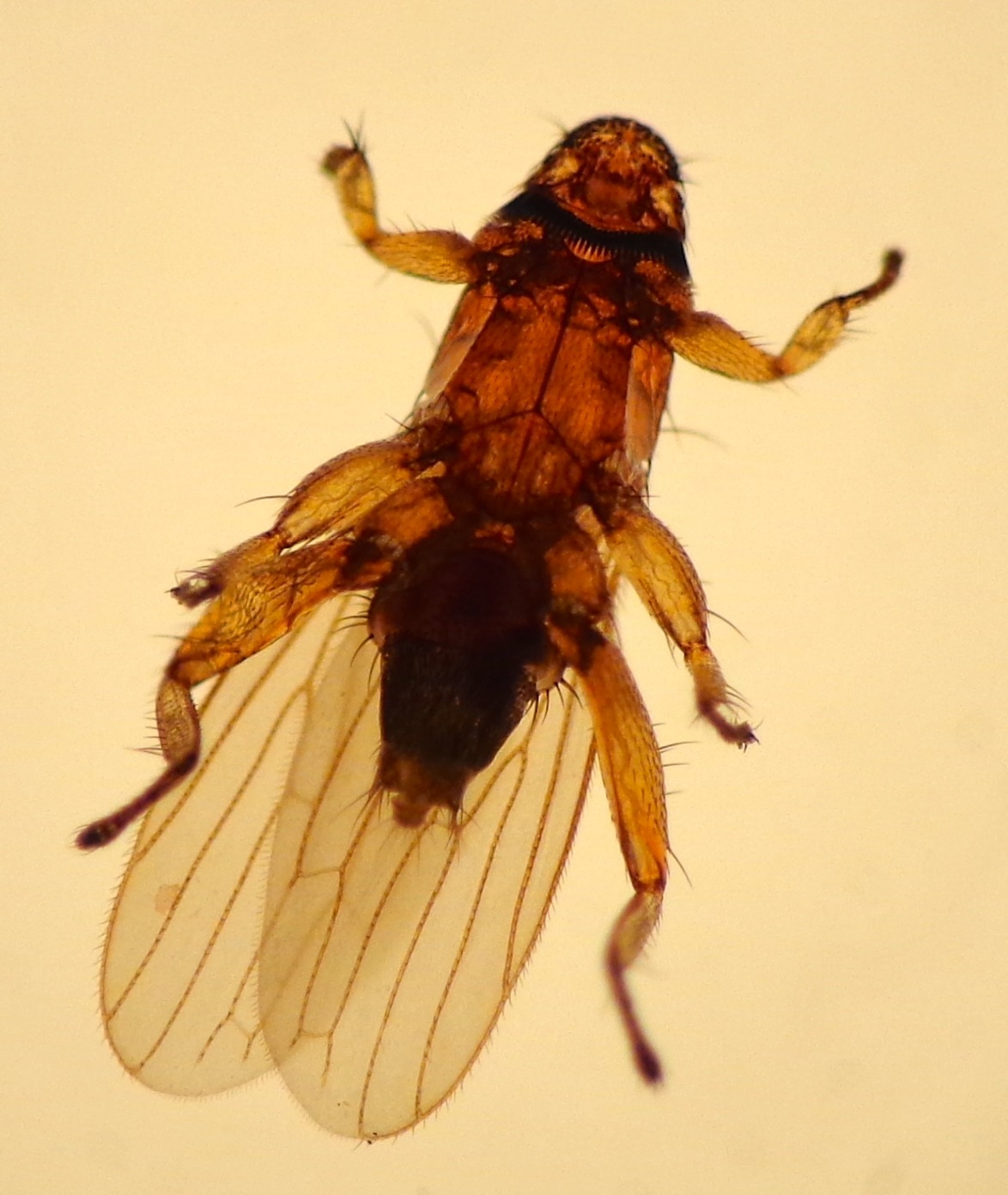 Strebla wiedemanni (Diptera: Hippoboscoidea) 
Foto: Salas y Abundes
Strebla weidemanni
PCR contra el VD
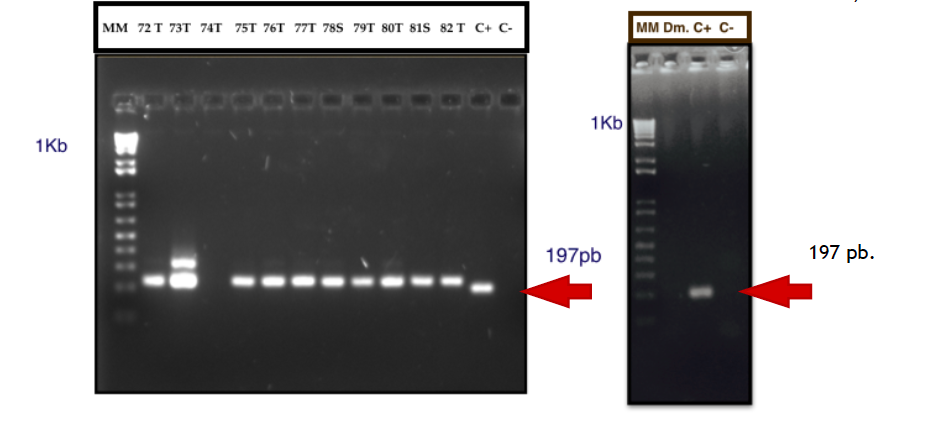 De 96 “pools” 38 (39.6%) fueron positivos  al VD
Vector Borne Zoonotic Dis. 2018 Jan;18(1):70-73
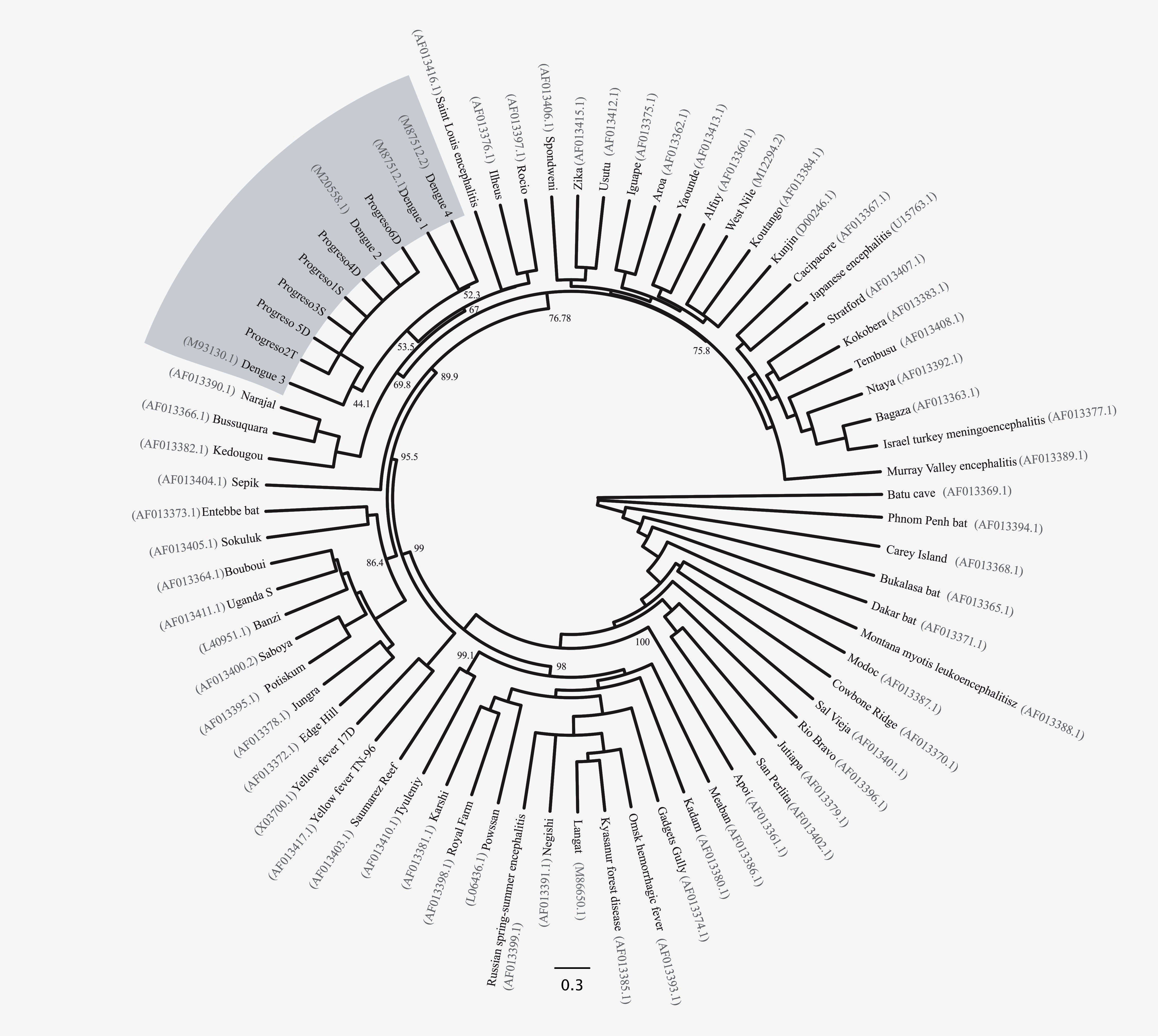 Árbol filogenético de máxima verosimilitud hecho con las secuencias del virus del dengue detectado en las moscas ectoparásitas (S. weidermanni) y de un murciélago vampiro común (D. rotundus) en Progreso, Hidalgo, México. Se incluyen varias secuencias de otros flavivirus obtenidos del GenBank.
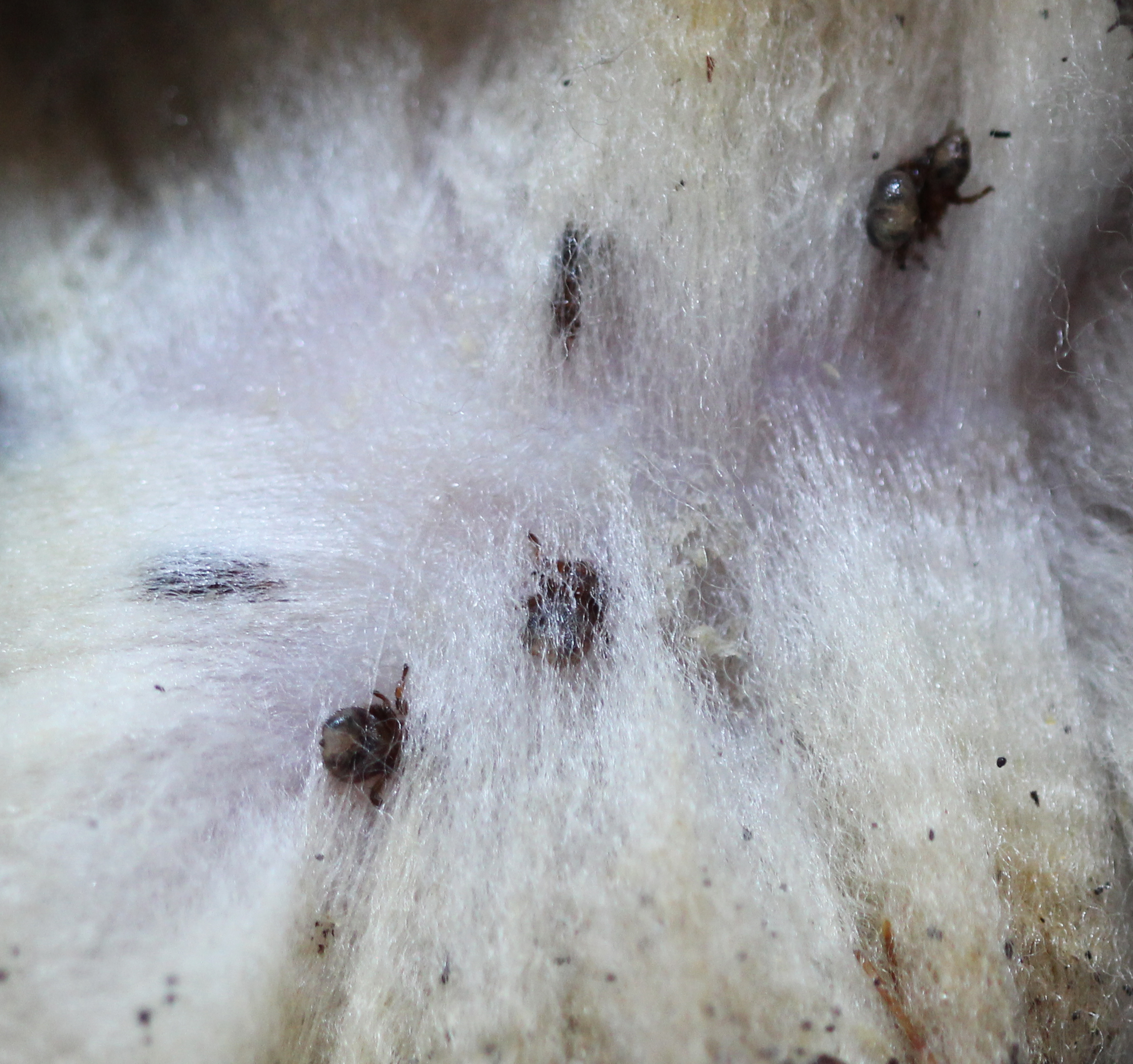 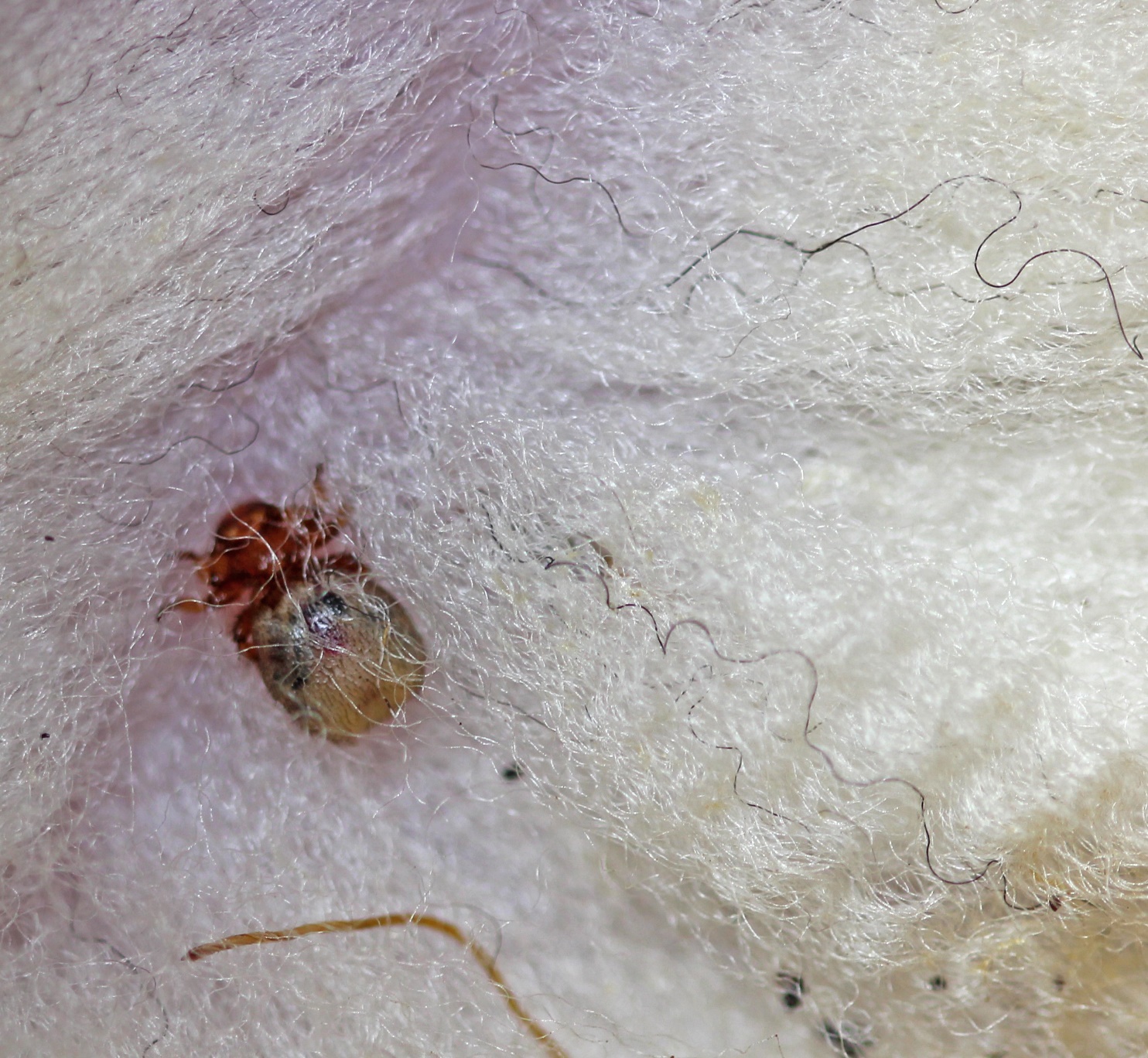 Foto: Aguilar-Setién
Melophagus ovinus (Diptera: Hippoboscoidea)
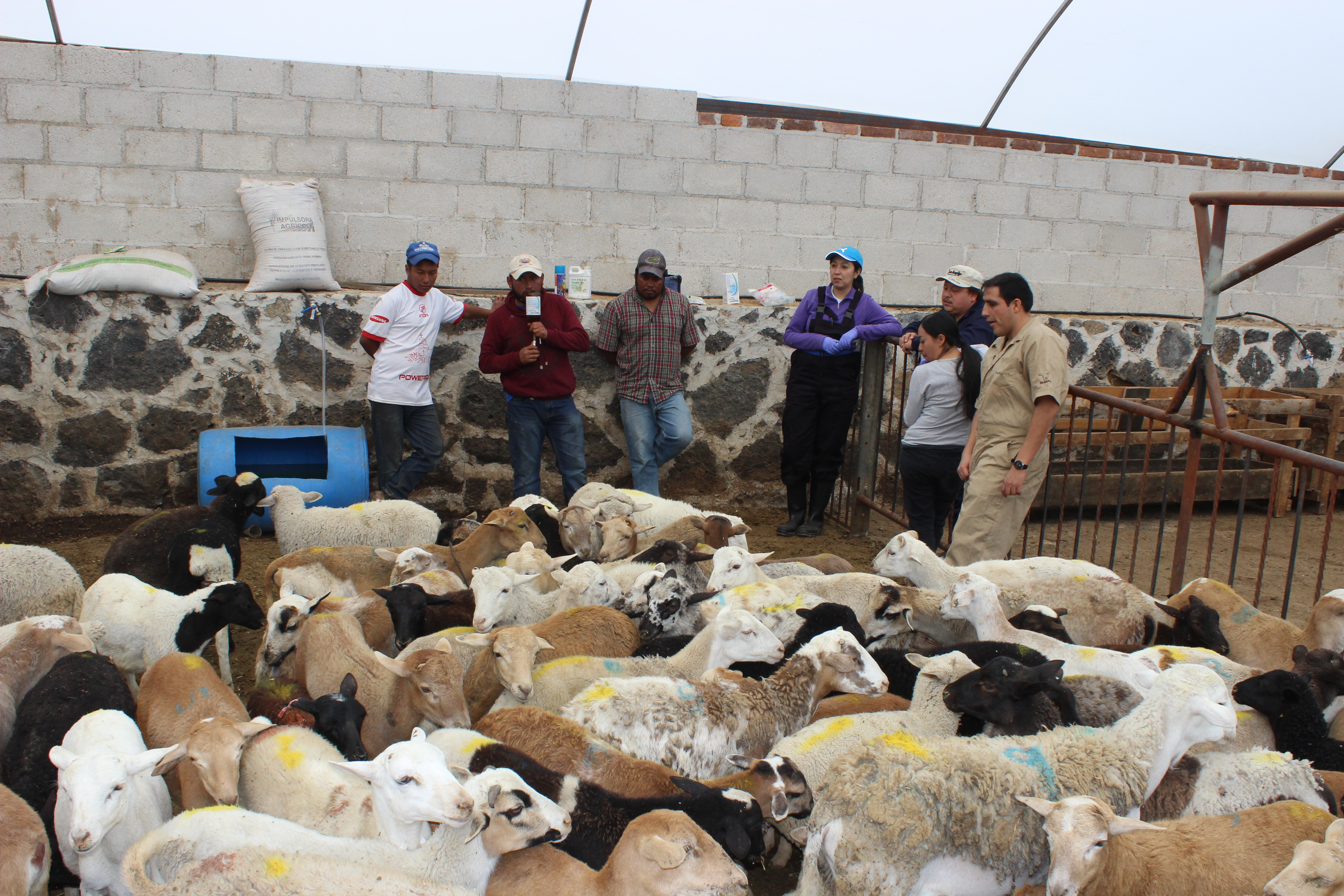 SINGUILUCAN, ESTADO DE HIDALGO
19° 58′ 3″ N, 98° 31′ 2″ W
ALTITUD : 2646-3100 m
Gas Med Mex. 2017; 153 - Sup: s82-s90
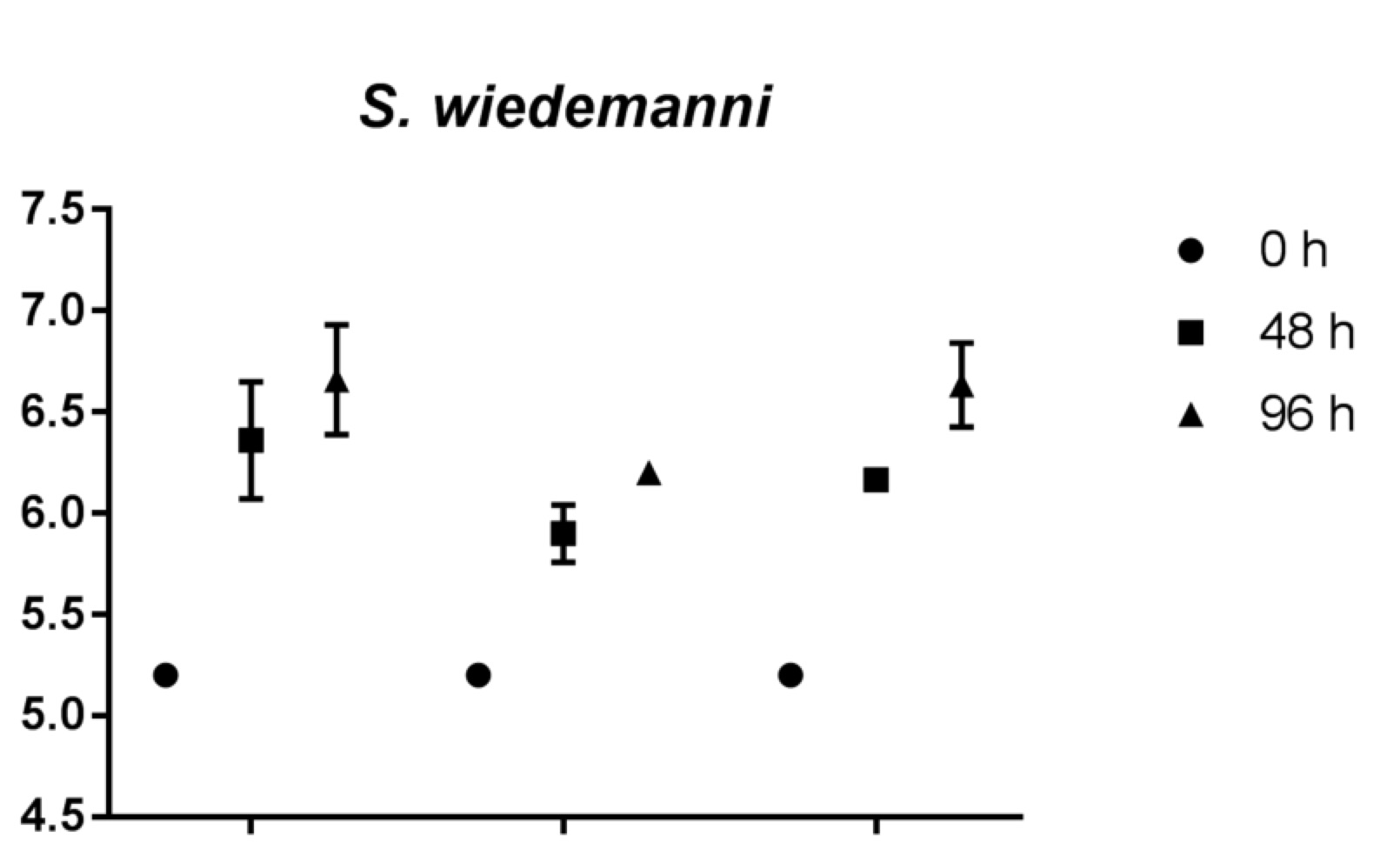 Titulo Viral
Sistema
digestivo
Sistema
Reproductivo
hembras
Sistema 
reproductivo
machos
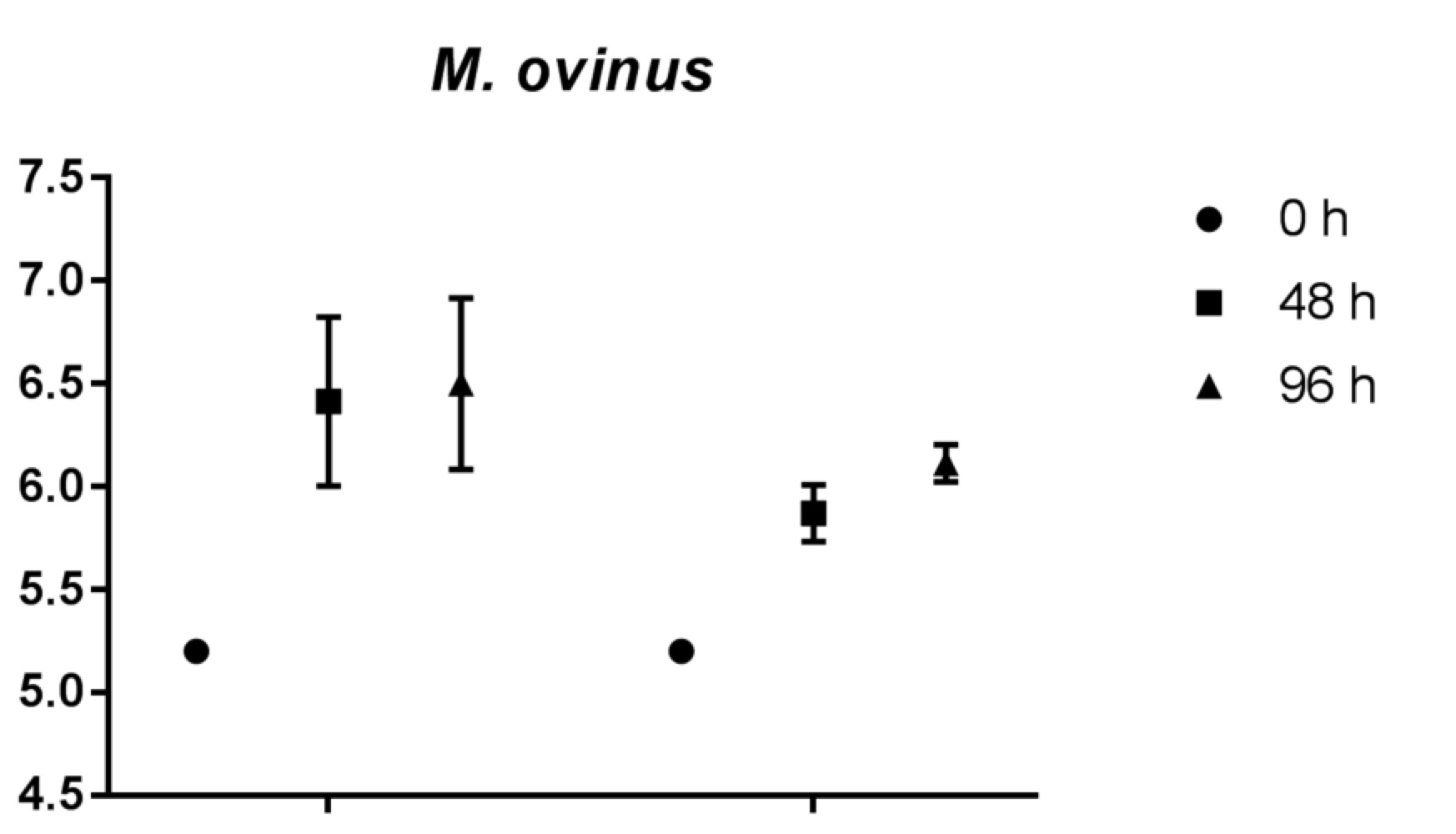 Titulo Viral
Sistema
digestivo
Sistema 
Reproductivo
hembras
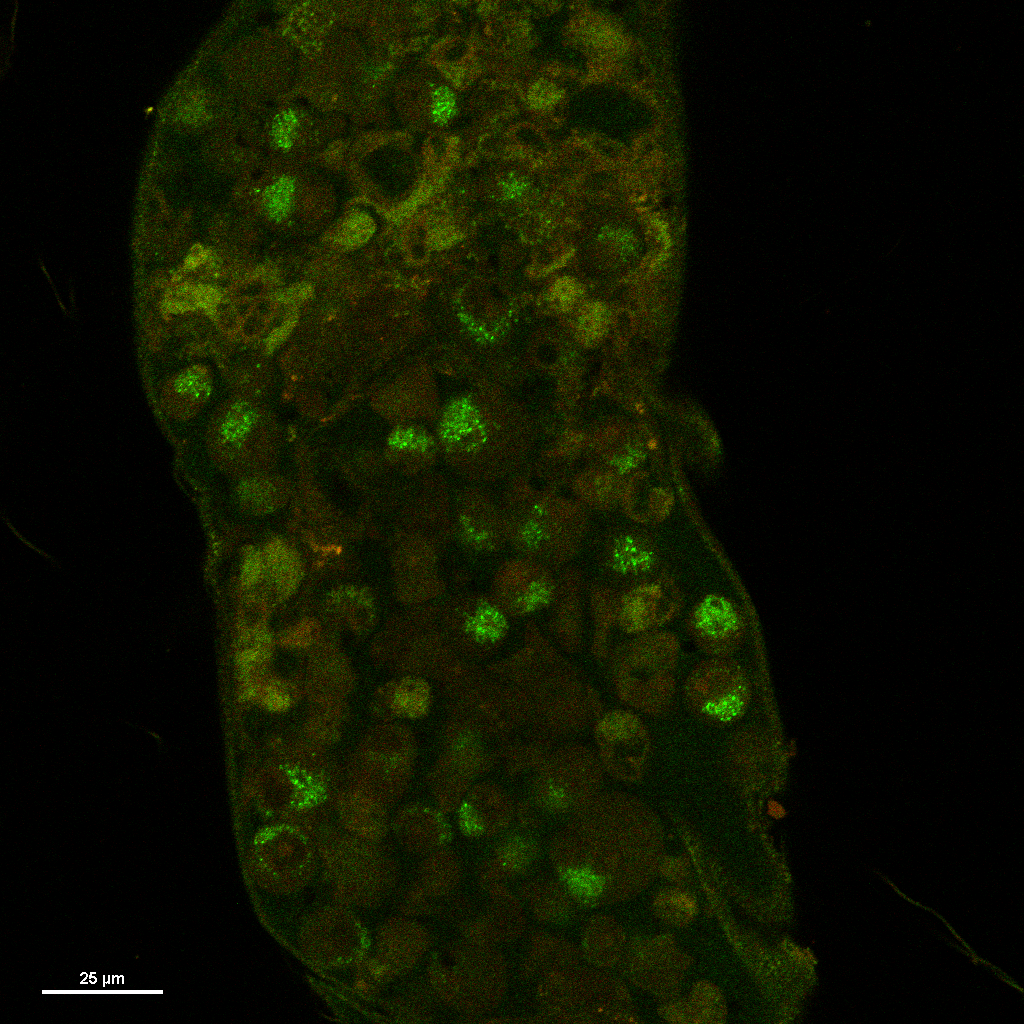 Strebla wiedemanni sistema digestivo inoculado con  VD2 (1 × 105 PFU / ml), fijado 96 h pi, 
teñido con conjugado fluorescente contra el VD (FITC).
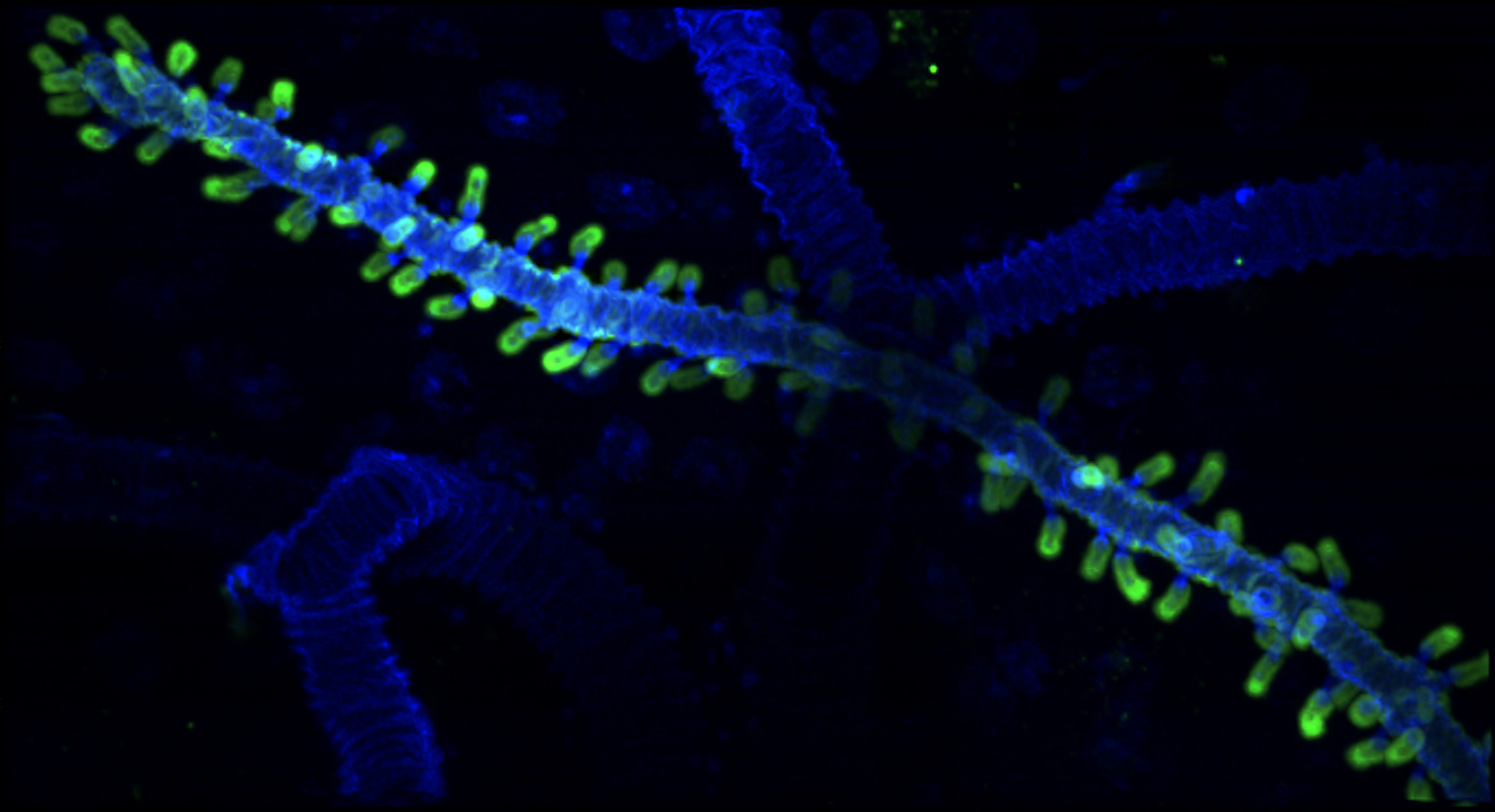 a
b
Traquea de  Strebla wiedemanni inoculada con  VD2 (1 × 1055 PFU / ml), fijada 96 h pi,
teñida con conjugado fluorescente contra el VD (FITC). Núcleo celular contrastado con
DAPI.
15 mµ
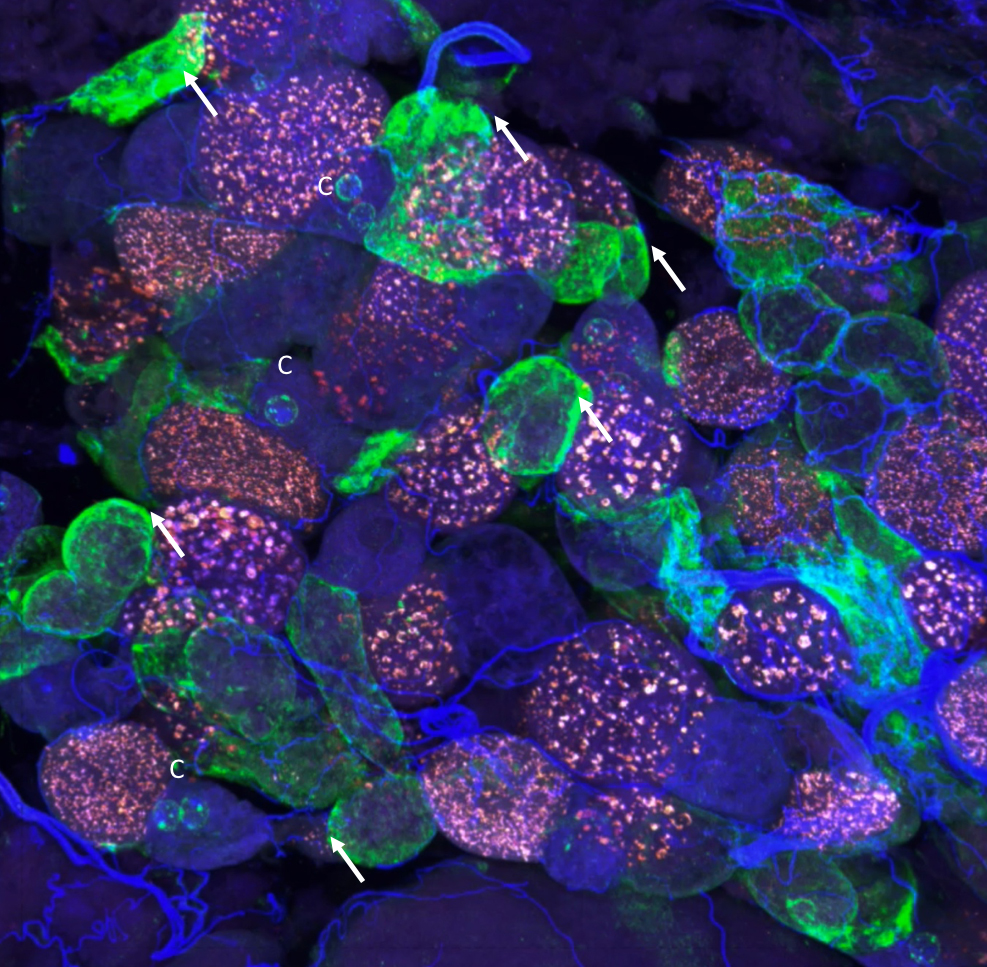 C
50 mµ
Glándulas de leche de M. ovinus inoculadas con VD2 (1 × 105 5 PFU / ml), fijadas 96 h pi, 
(FITC). teñidas con conjugado fluorescente contra el VD (FITC). Núcleo celular contrastado 
con DAPI.
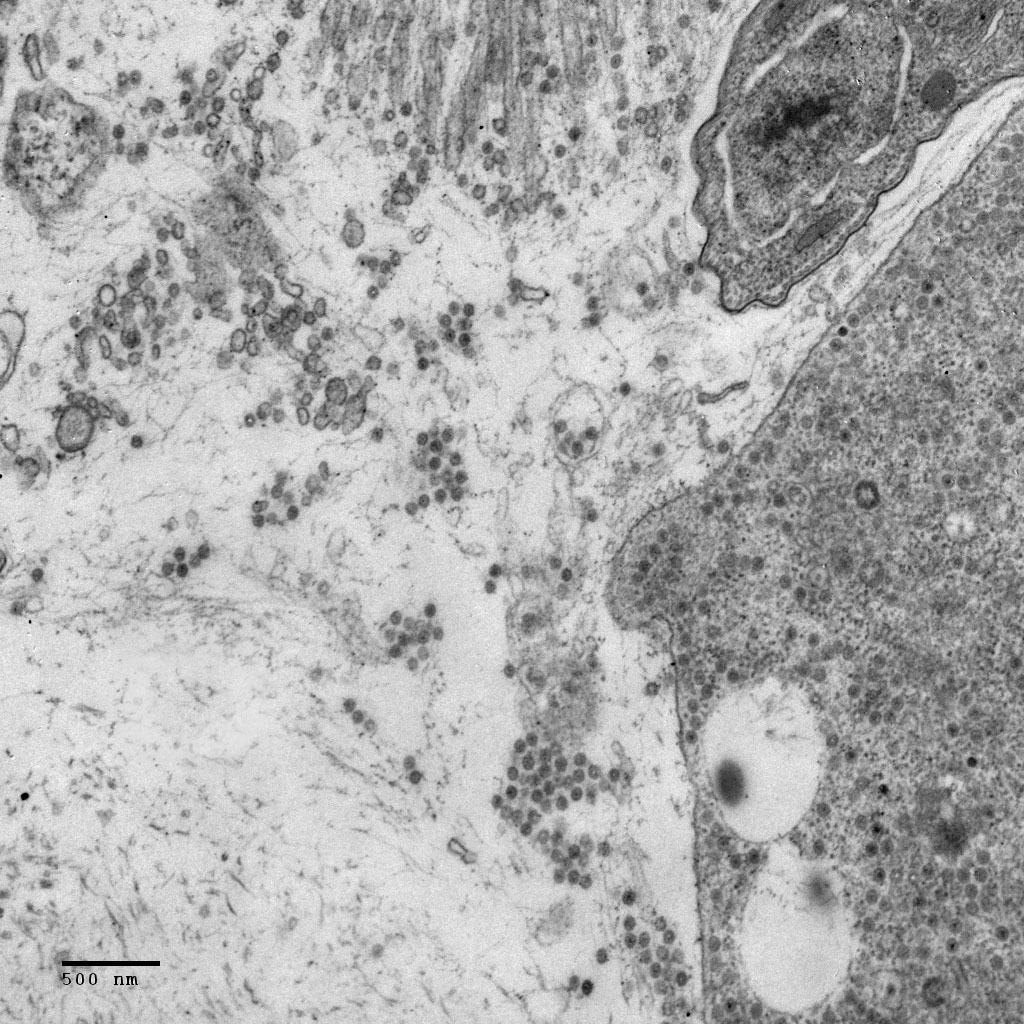 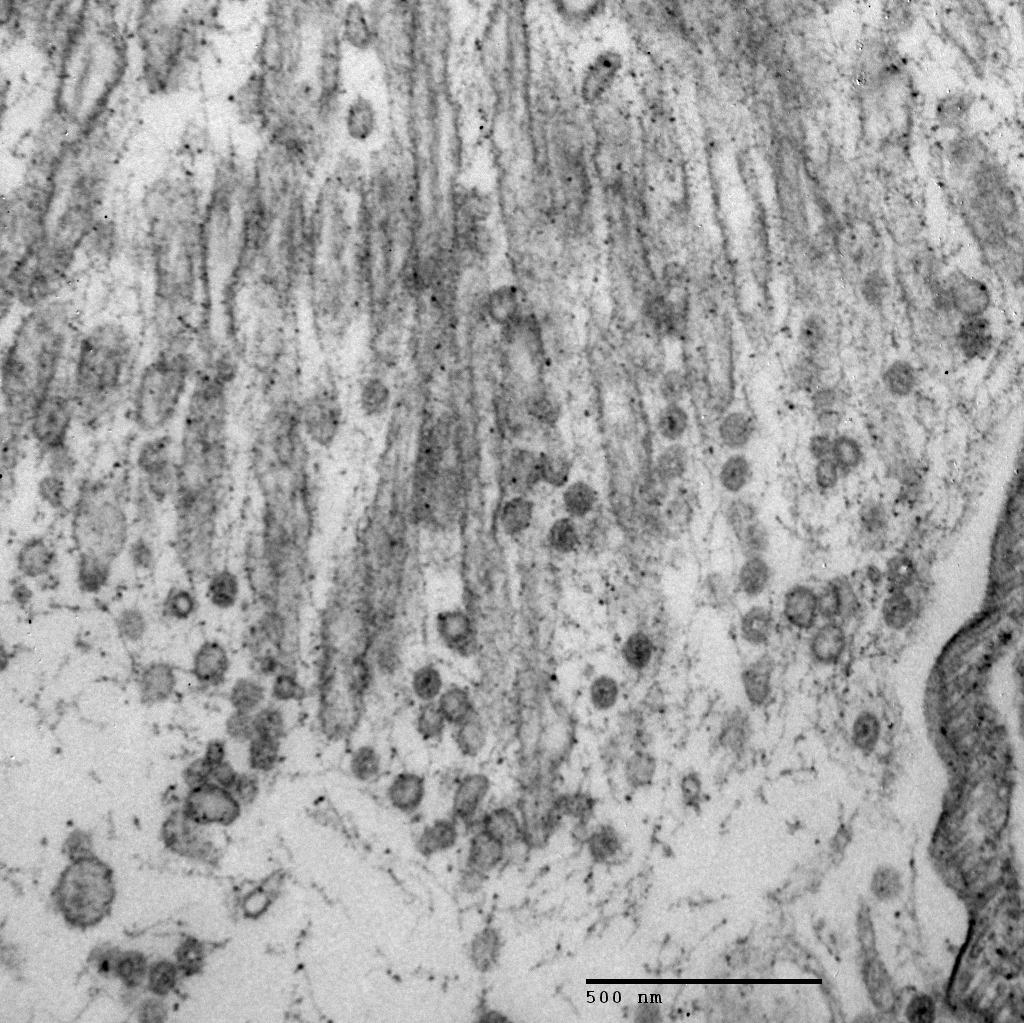 v
v
V
V
V
V
C
L
Sección transversal del tracto digestivo de S. wiedemanni  inoculado con VD2 (1 × 1052 PFU / ml),
Fijado  96 h pi.
L
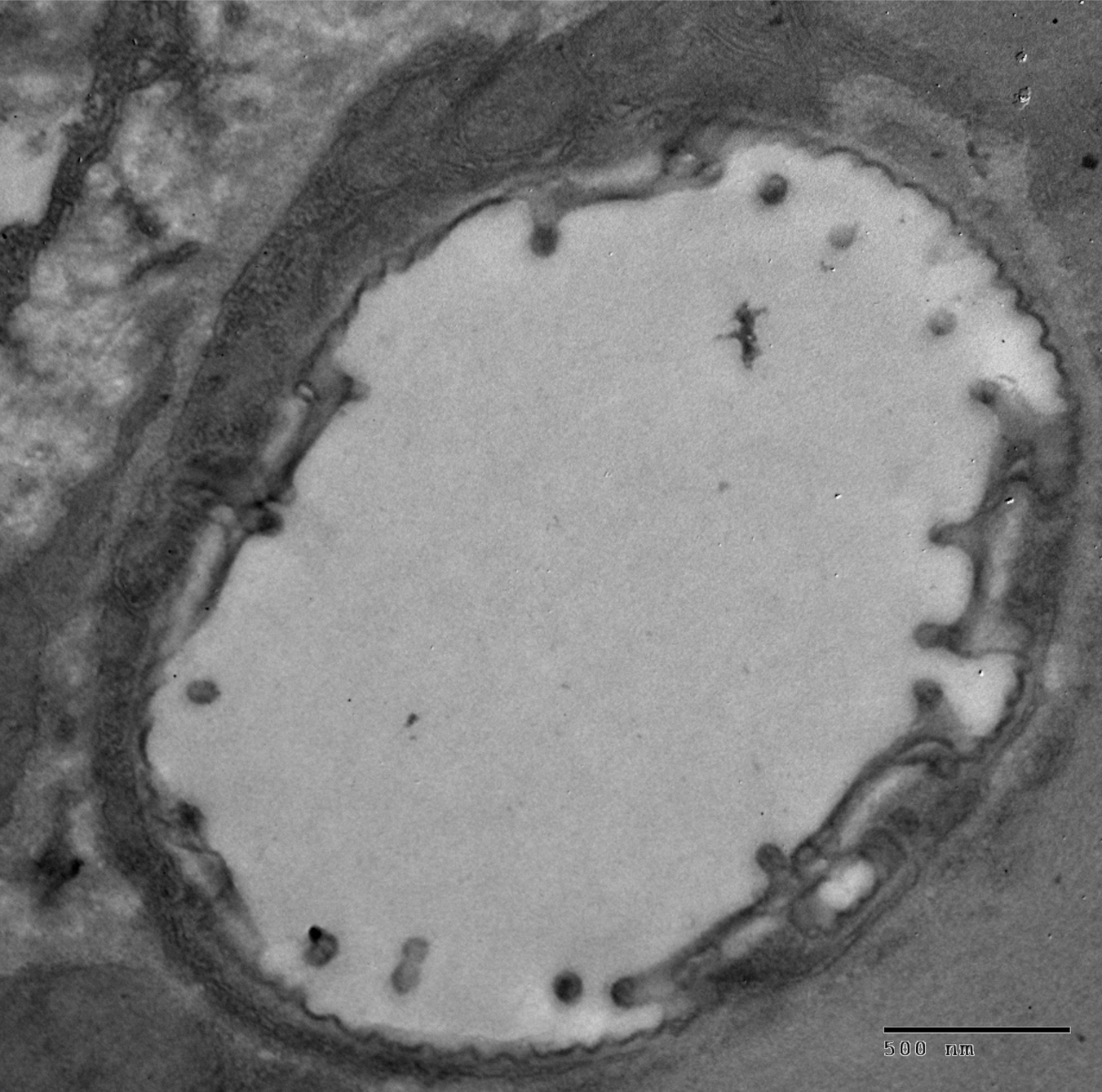 Sección transversal de tráquea de S. wiedemanni inoculada con VD2 (1 × 105 2 PFU / ml), 
fijada 96 h pi.
Melophagus  ovinus
PCR contra el VD
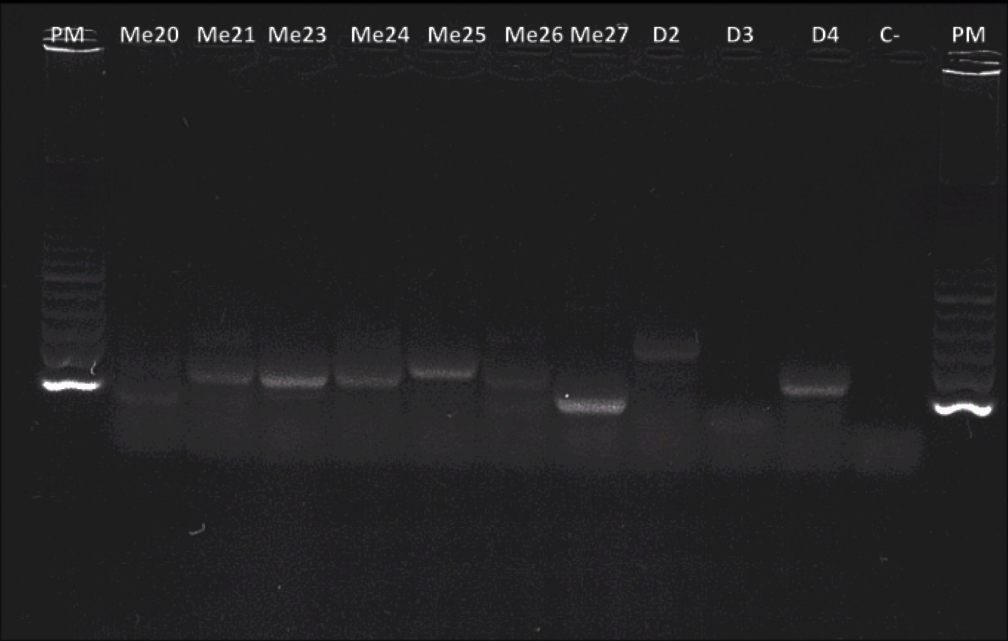 100 pb
De 27 moscas analizadas, 8 (30 %) resultaron positivas
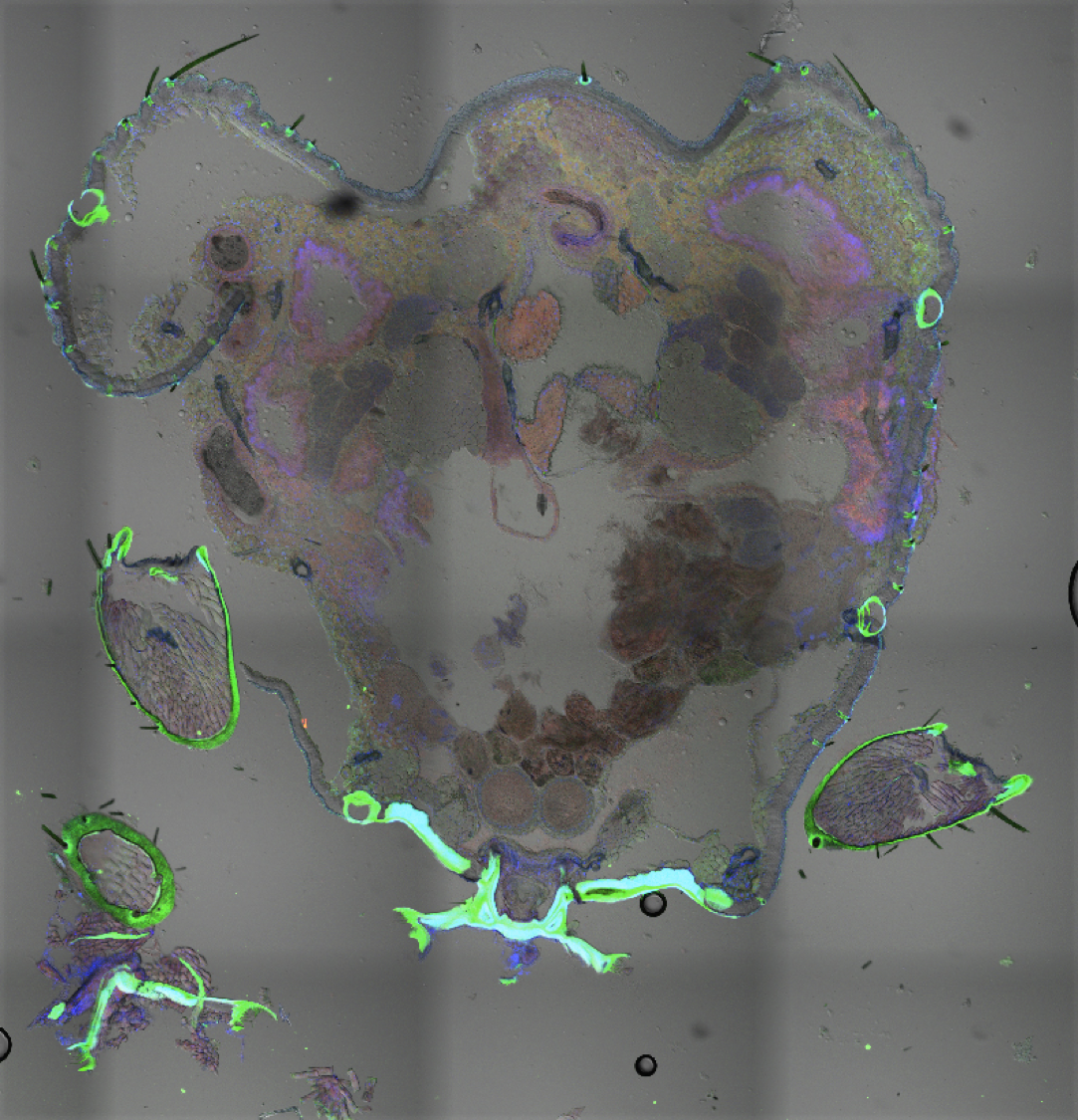 M. Ovinus
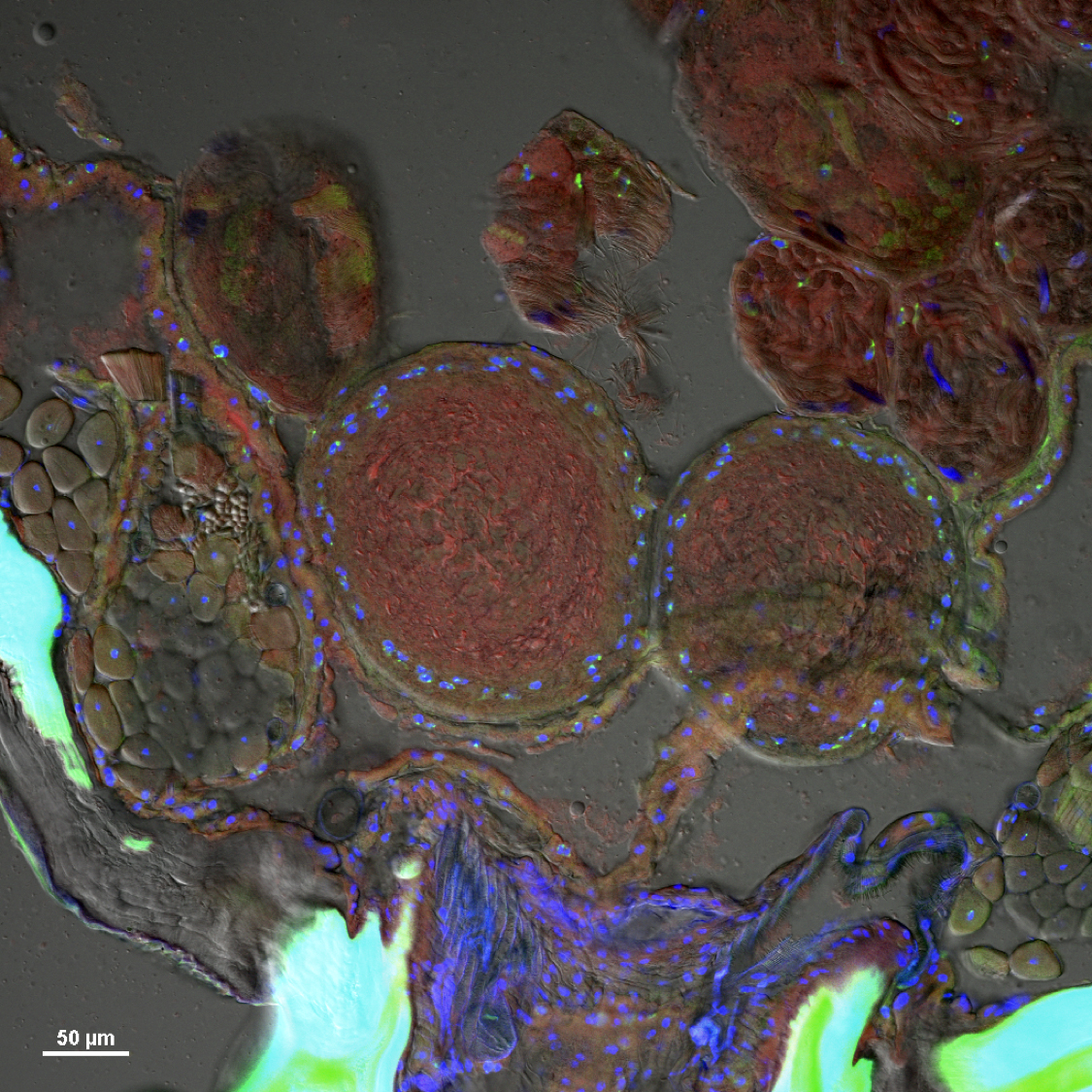 M. Ovinus 
Glandulas salivales
infecciòn natural
teñida con 
conjugado 
fluorescente 
contra el VD (FITC). 
Núcleo celular 
contrastado con
DAPI.
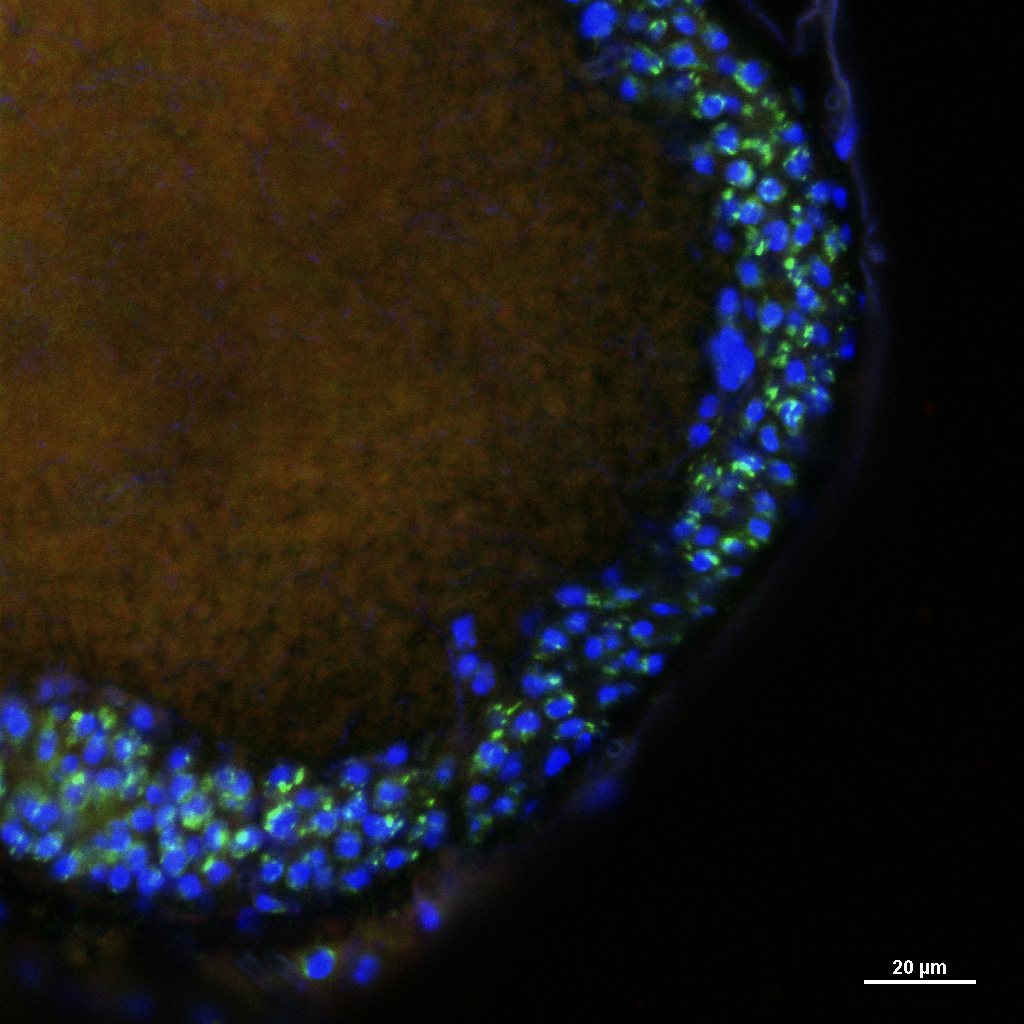 Susceptibilidad al VD
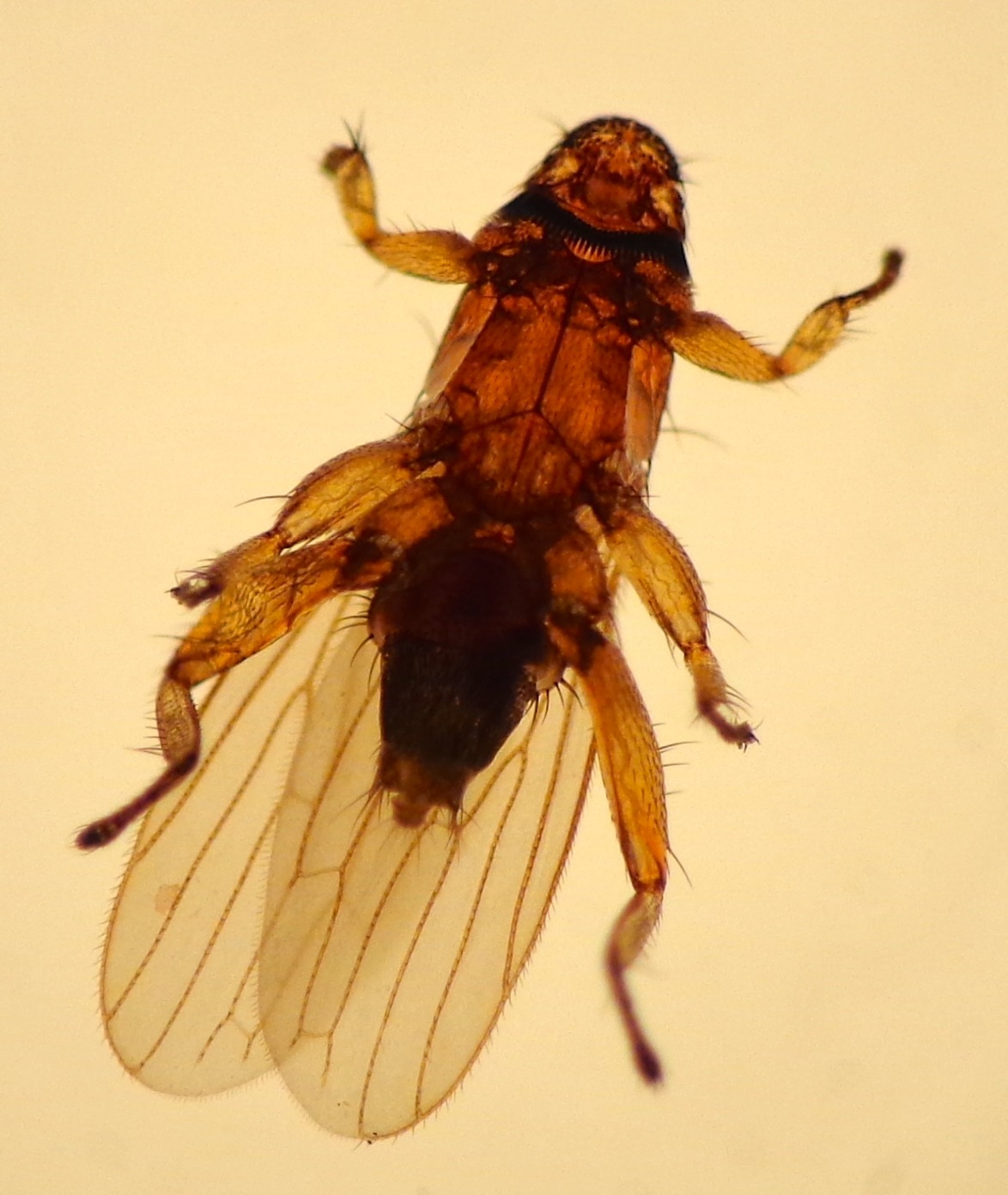 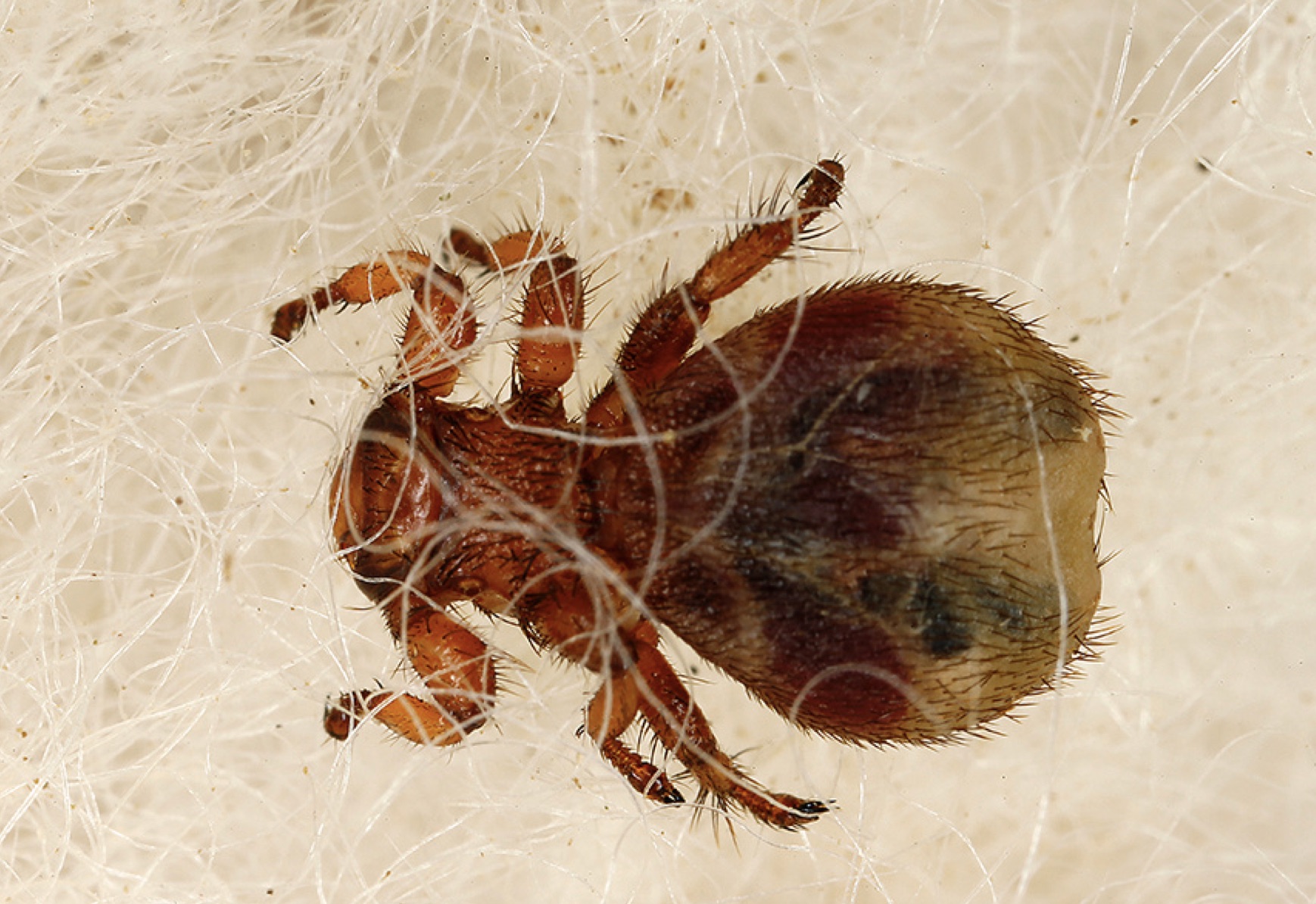 ++++
++++
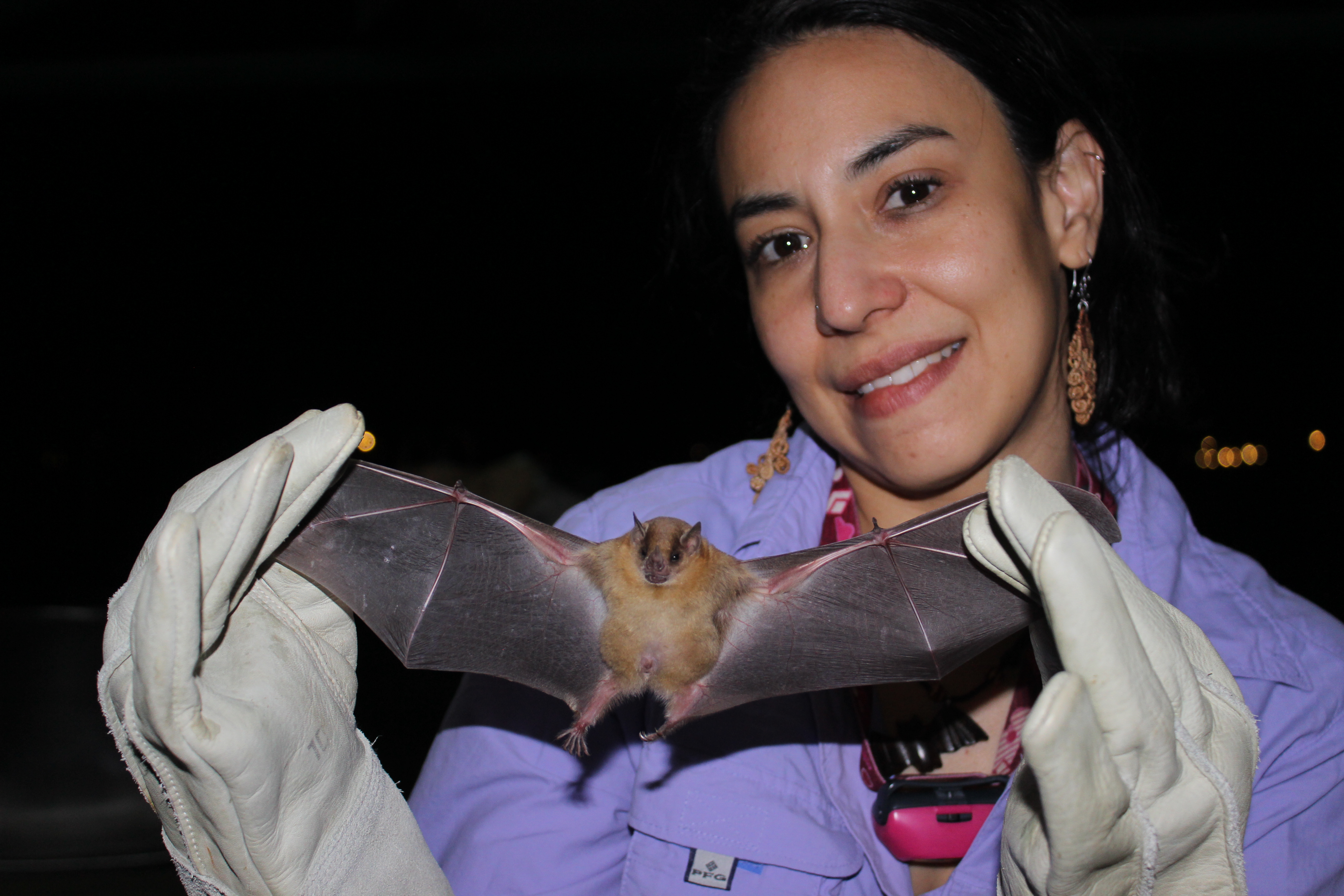 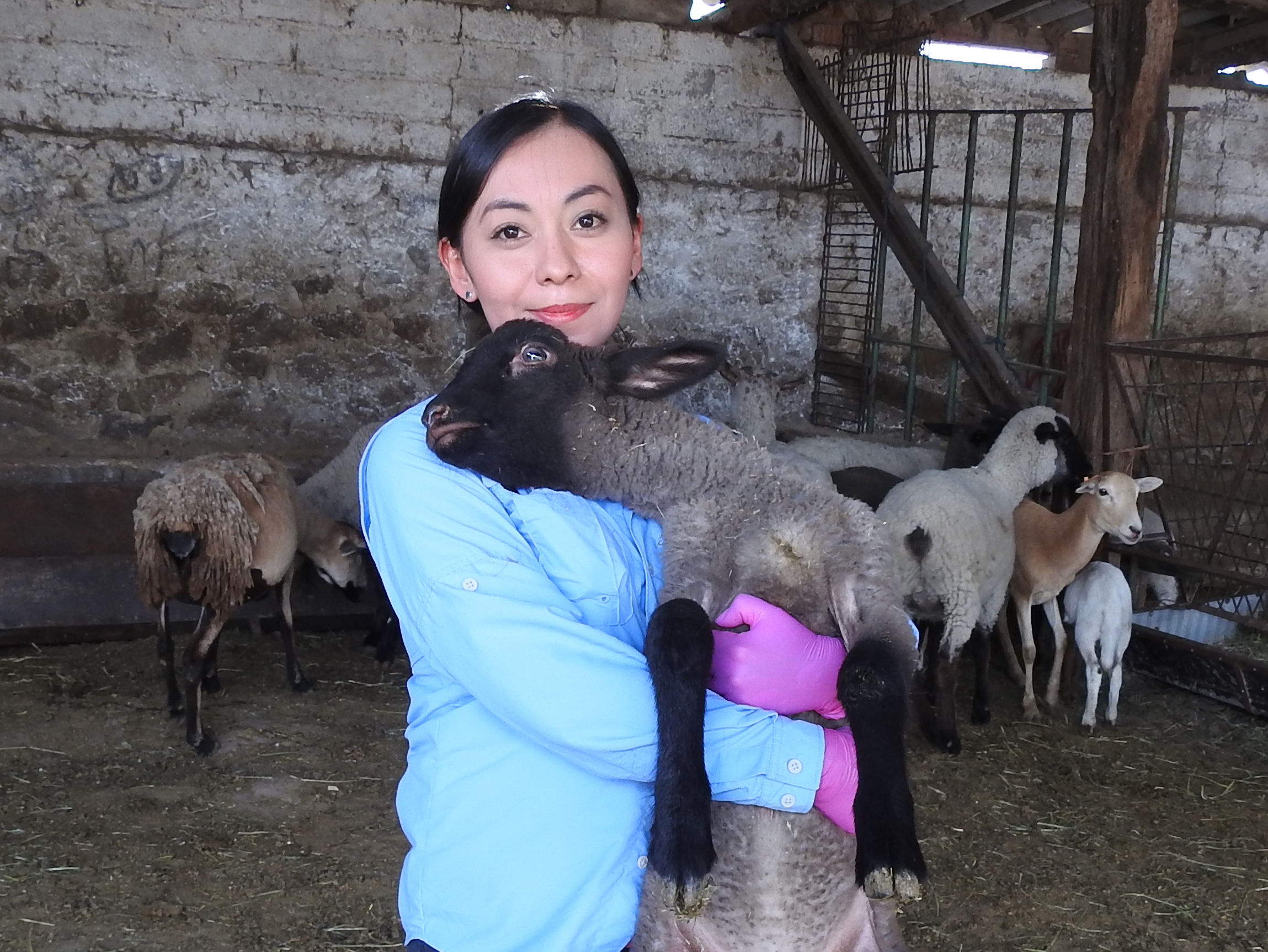 ++++
++++
+-
+-
Ciclos de Transmisión del  DV
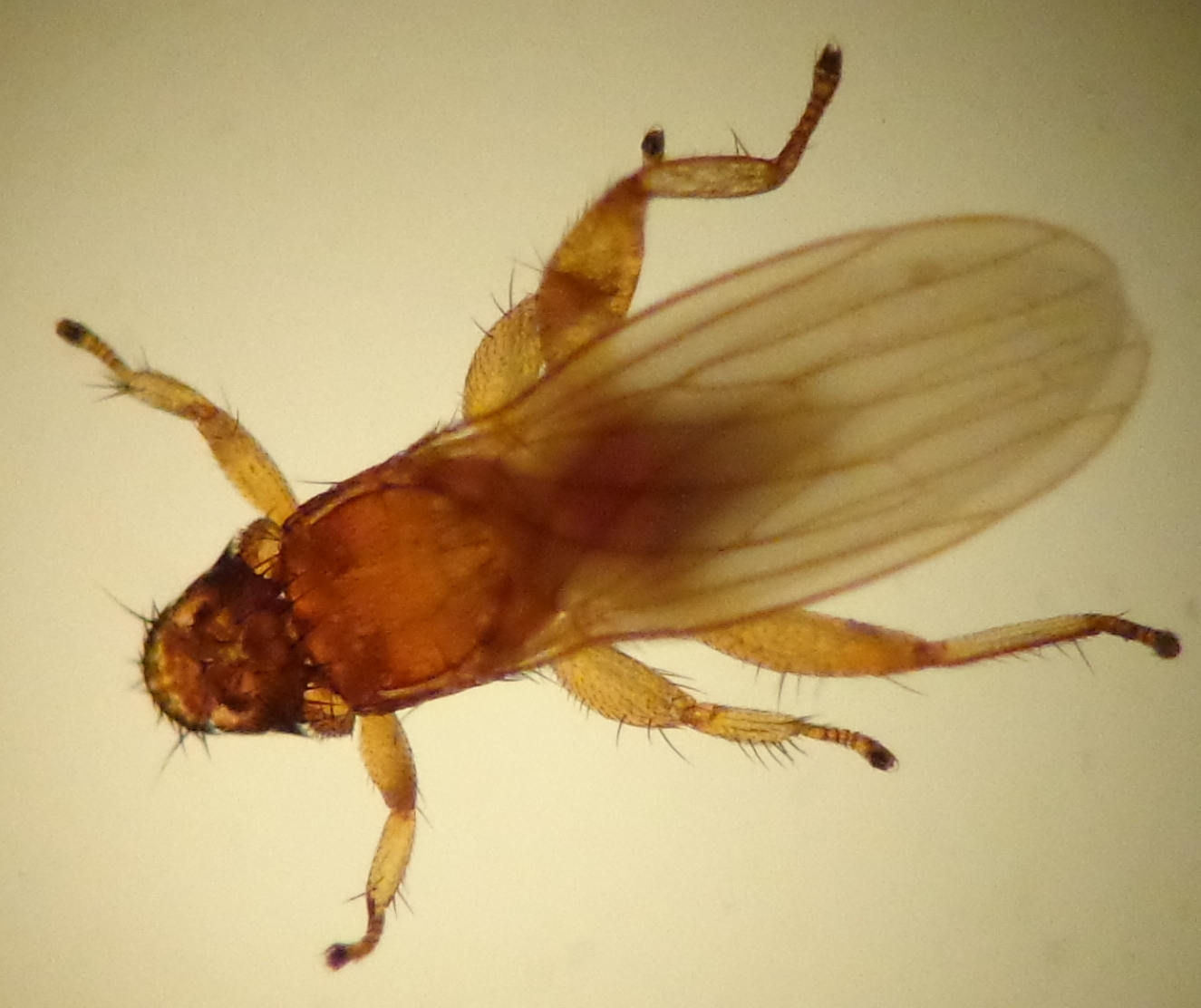 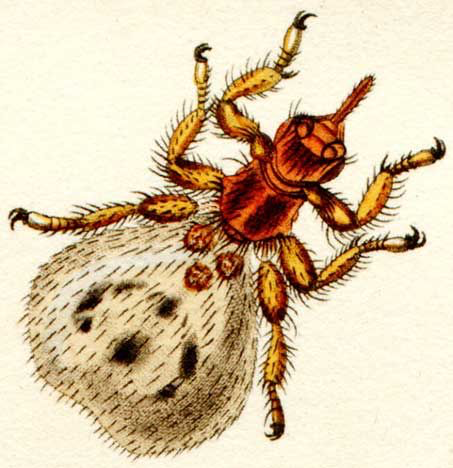 Enzóotico silvestre
Urbano-endémico-epidémico
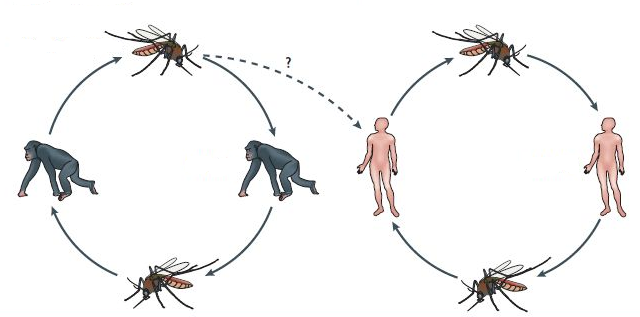 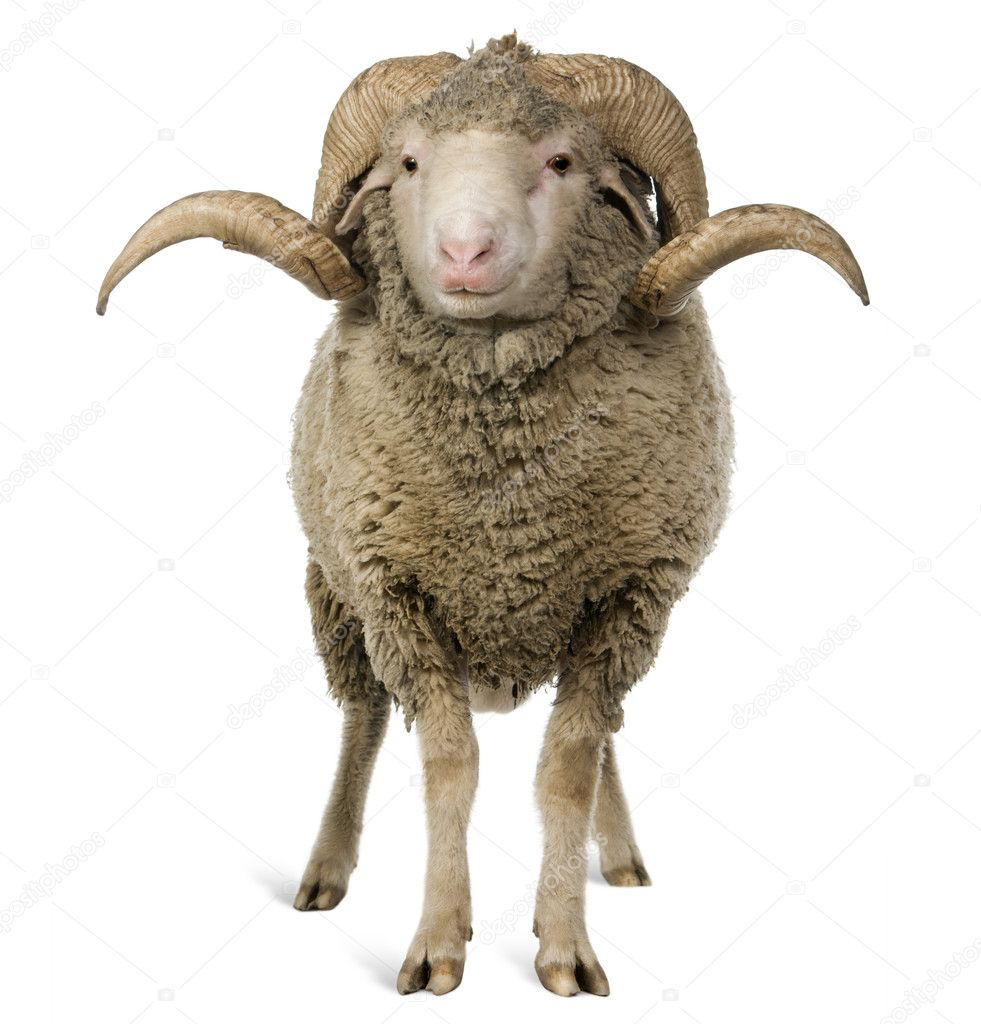 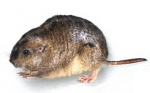 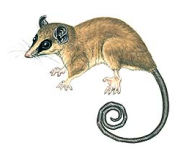 ?
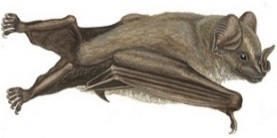 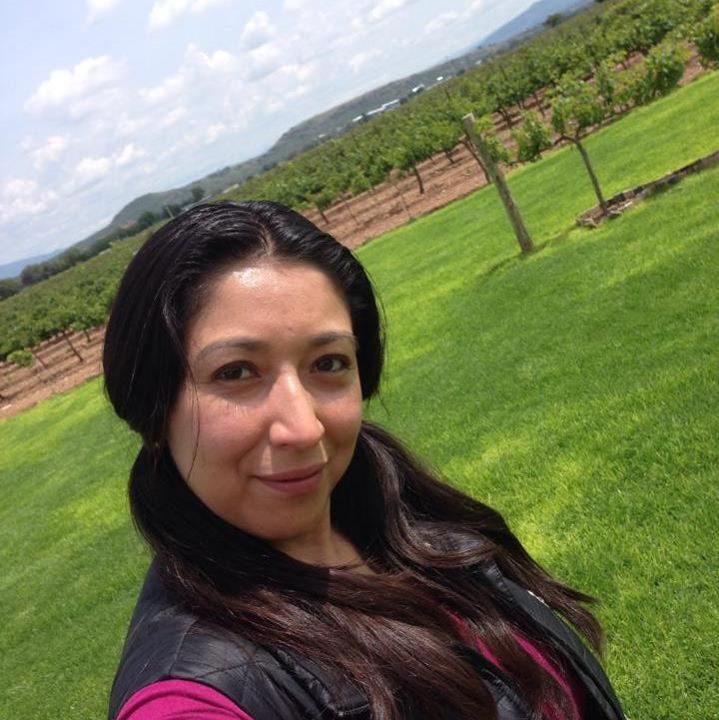 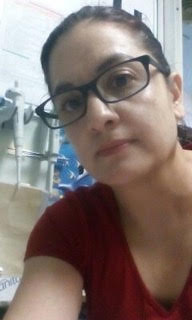 Judith Abundes Gallegos
IMSS- UIMEIP
Mónica Salas Rojas 
IMSS UIMI
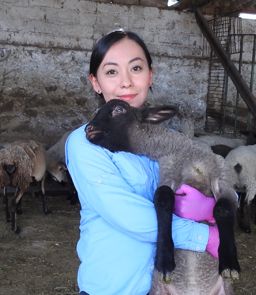 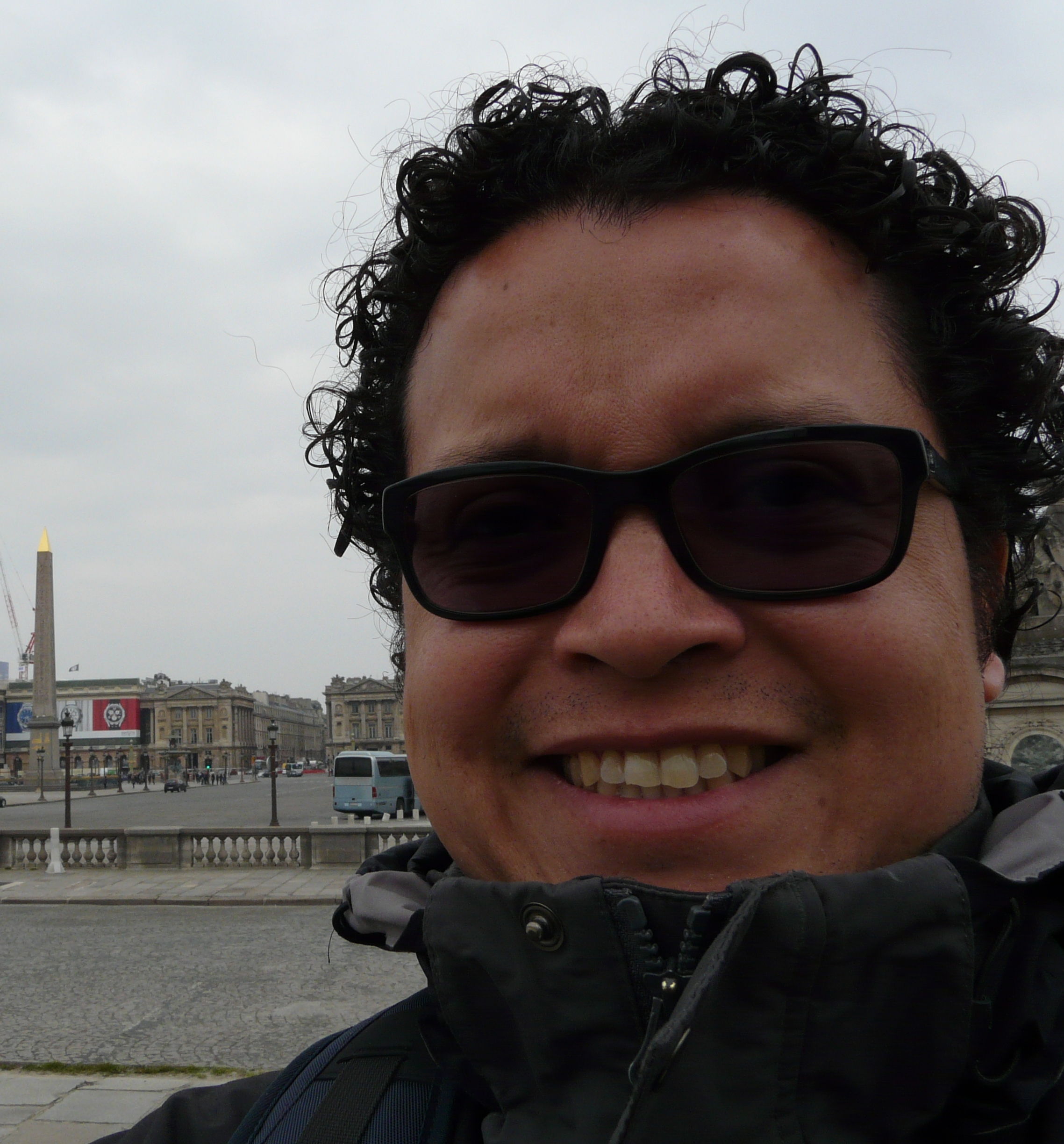 Guillermo Gálvez Romero
IMSS-UNAM
Cirani Obregón Morales
IMSS-UNAM
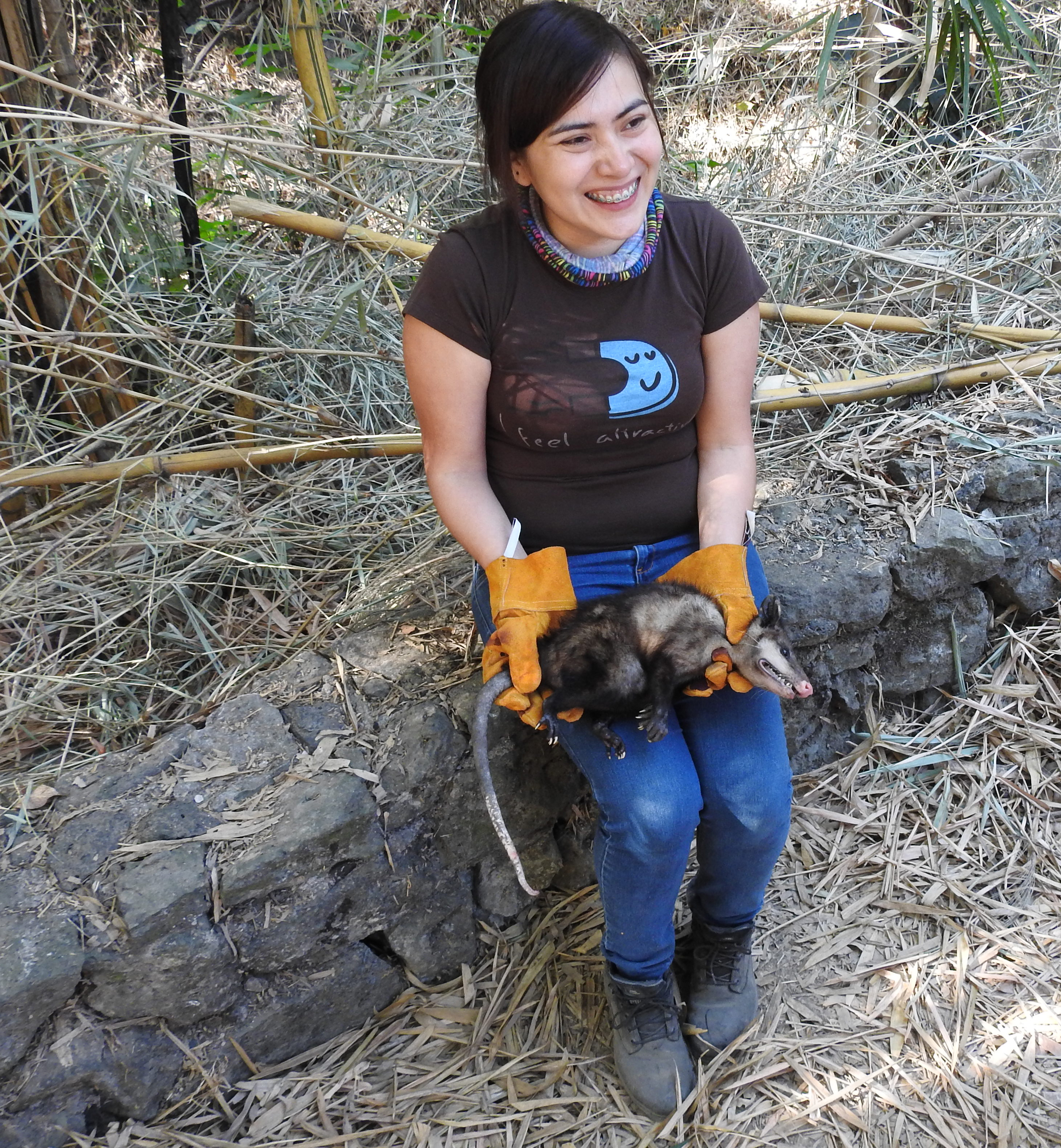 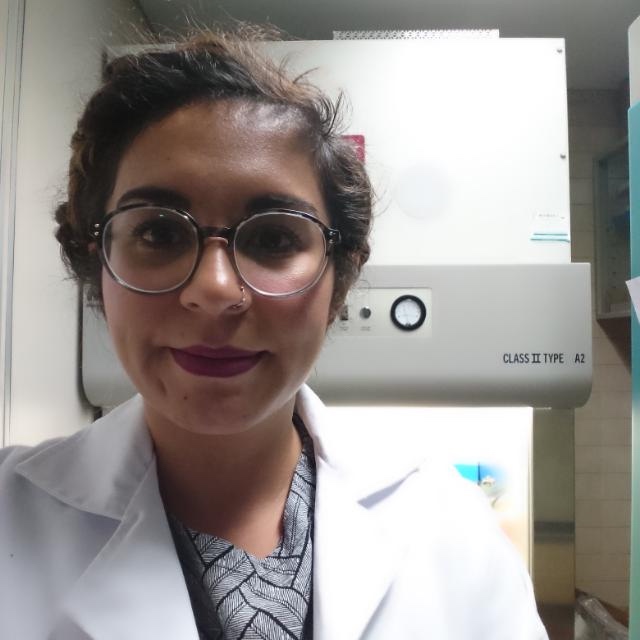 Cenia Almazán MarínIMSS-UNAM
Anahí García Baltazar 
IMSS-UNAM
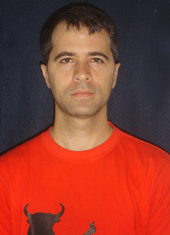 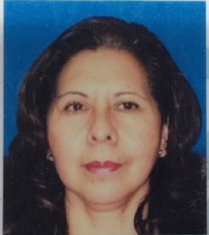 María Martha García
IMSS -UIMI
Vadim Pérez  Koldenkova
IMSS
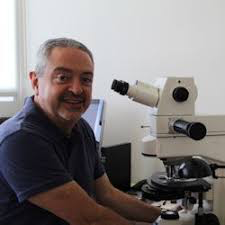 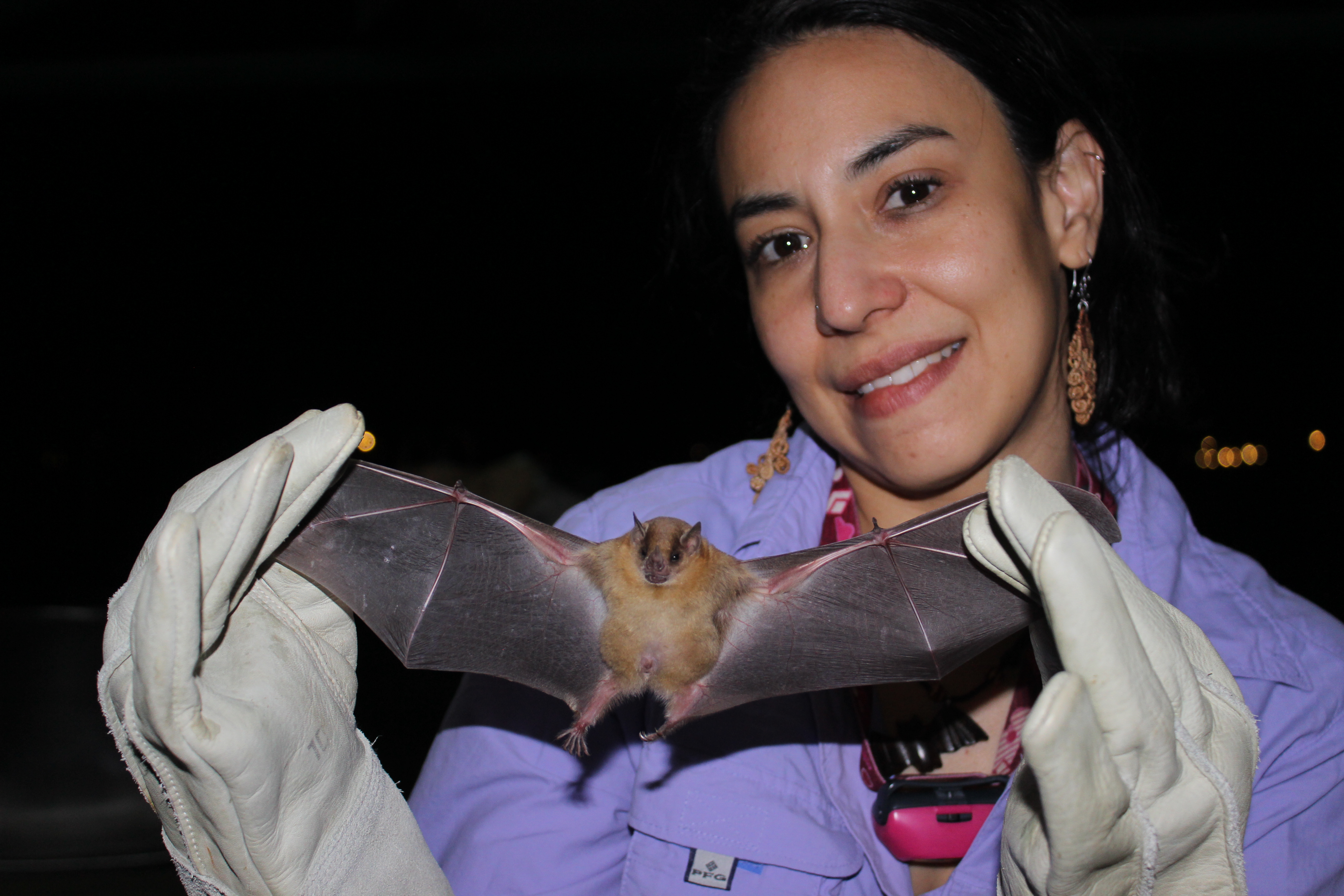 Nidia Aréchiga Ceballos 

INDRE
Juan B. Morales Malacara

UNAM
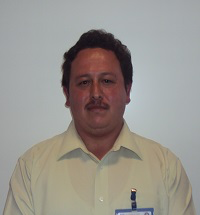 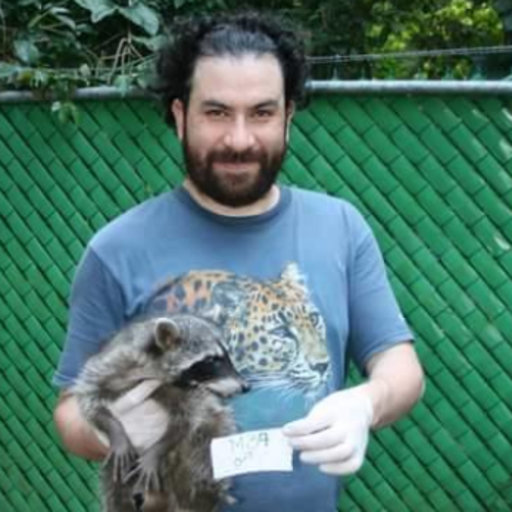 Ignacio Olave Leyva 
Universidad Autónoma del 
Estado de Hidalgo
Emilio Rendón Franco 
UAM
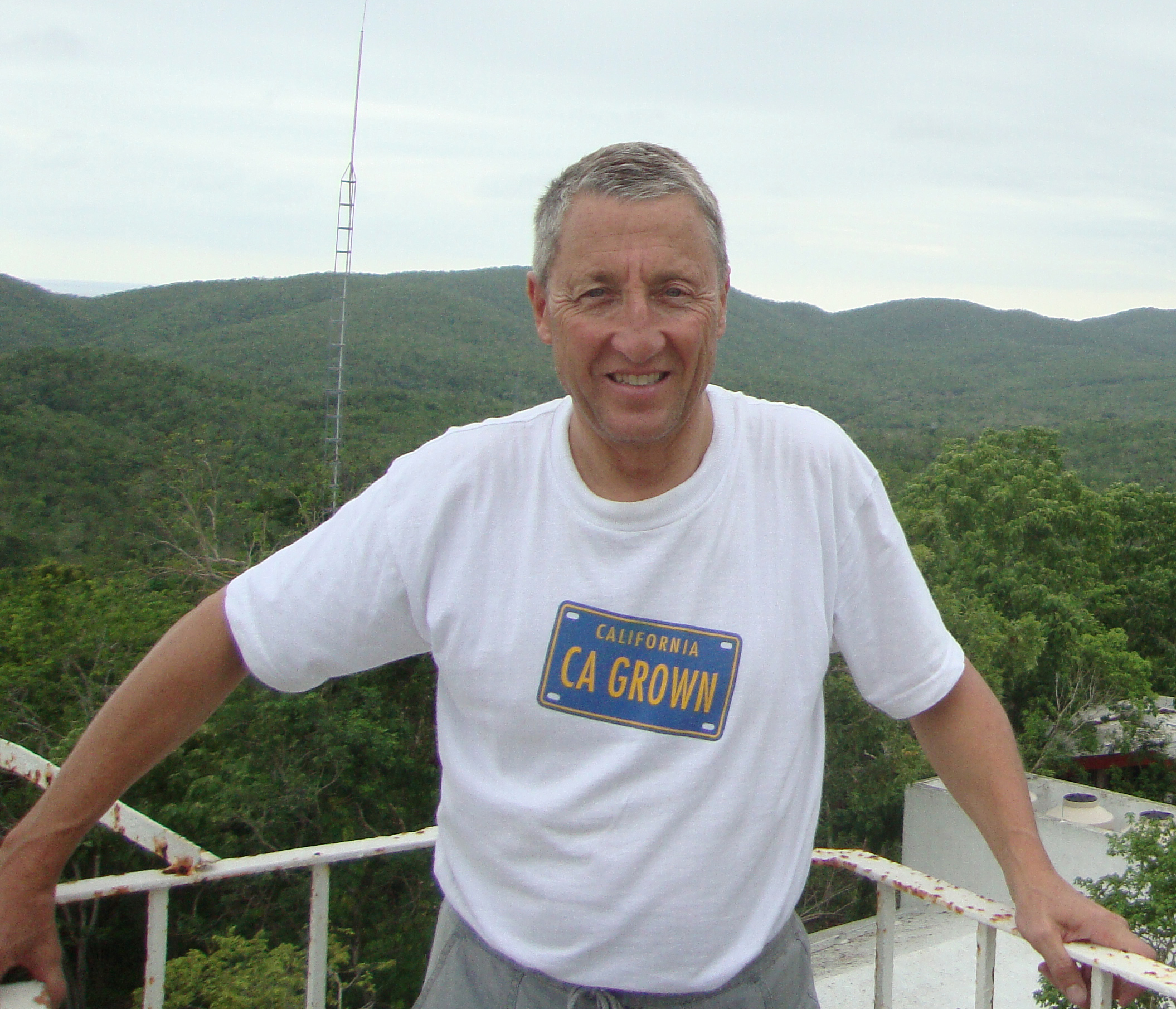 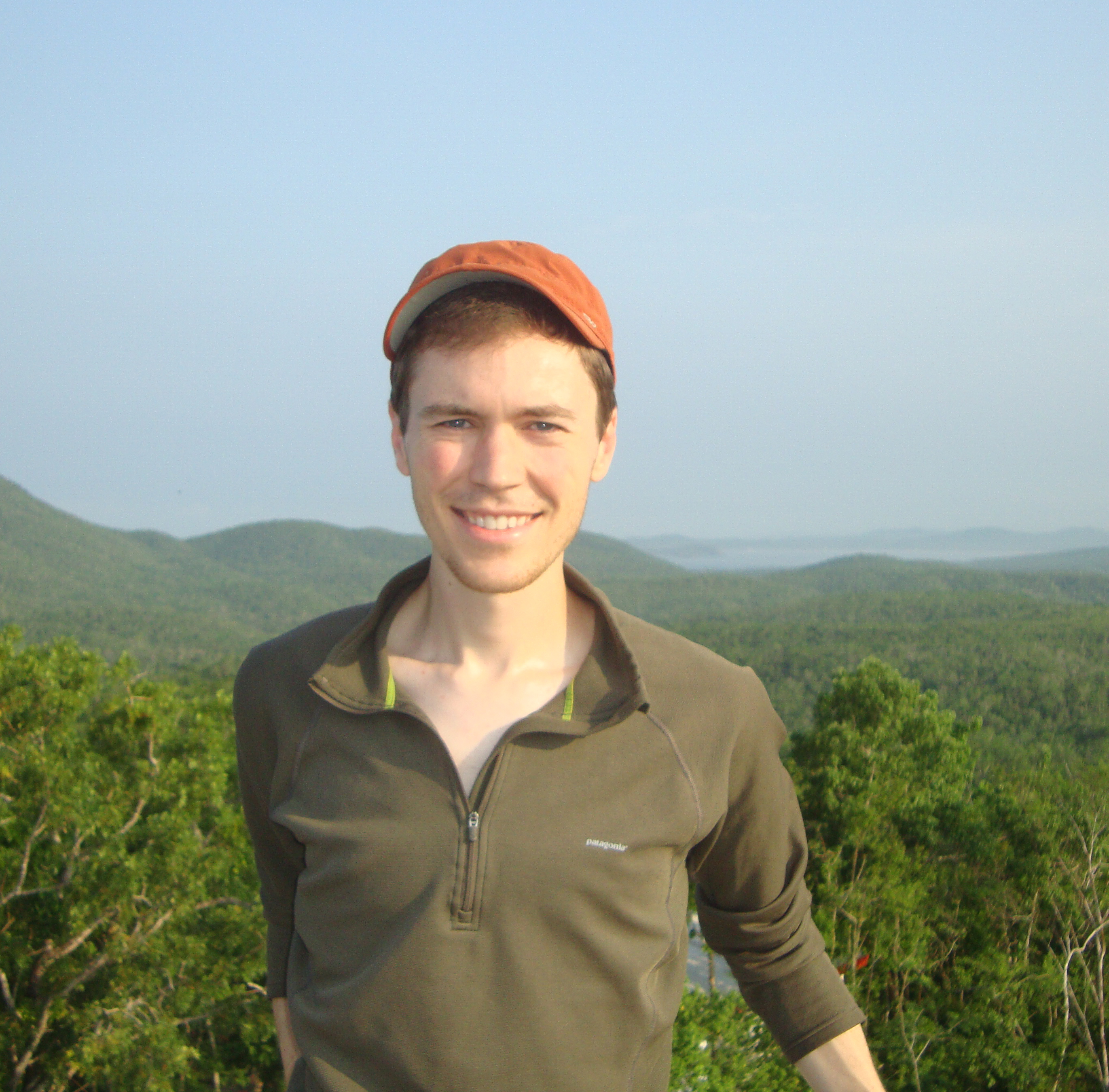 Bruno Chomel

UC-Davis
Matt Stuckey

UC-Davis

CDC
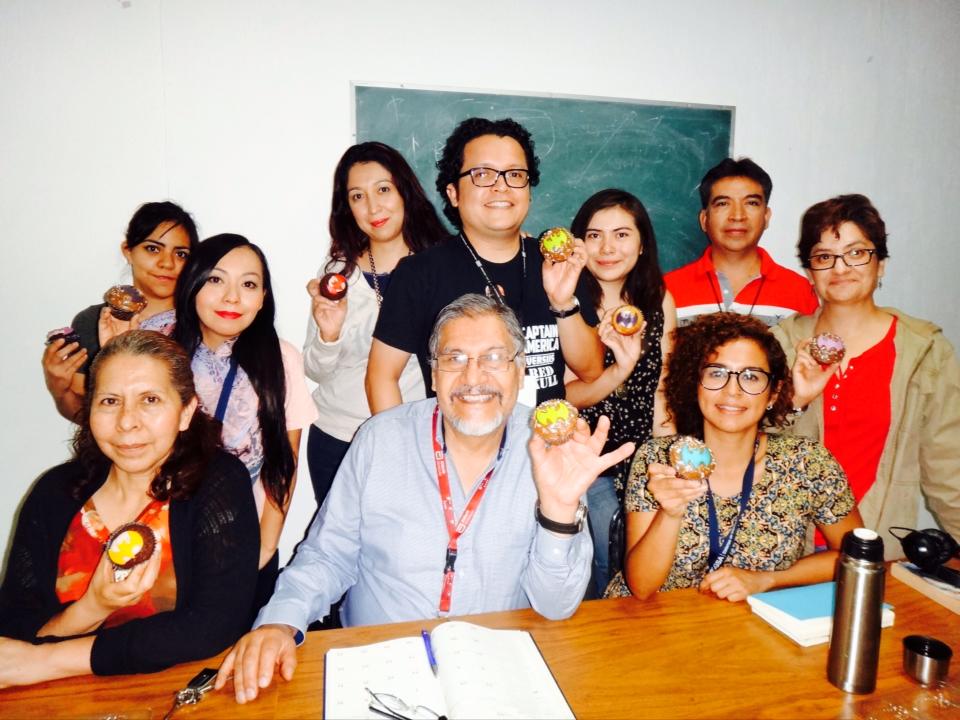 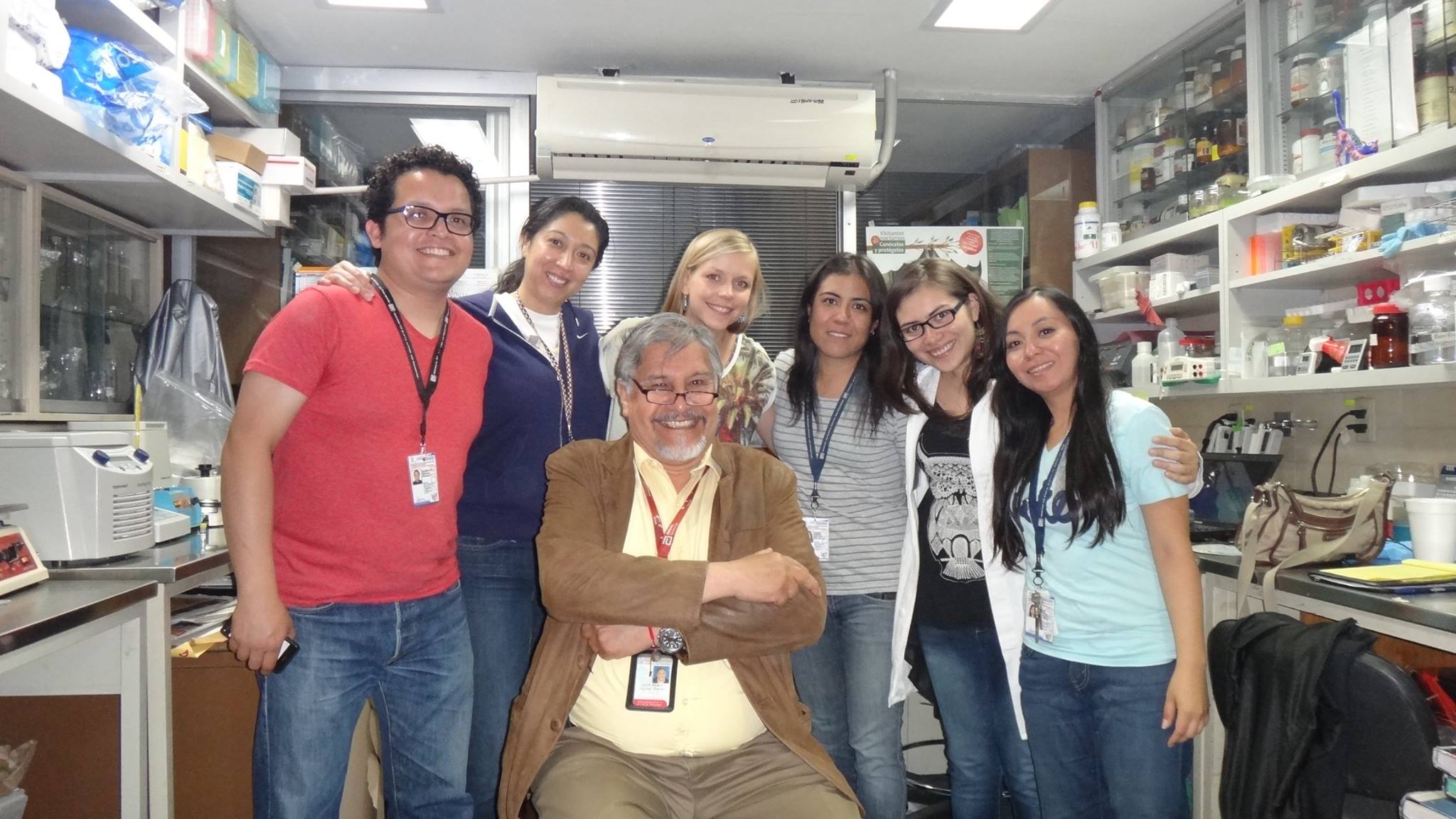